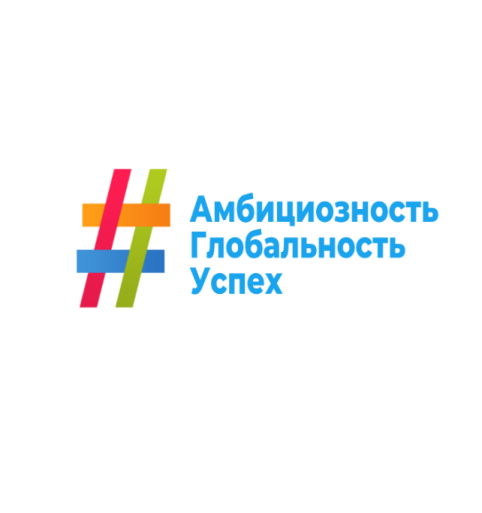 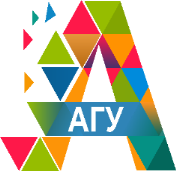 Алтайский государственный университет
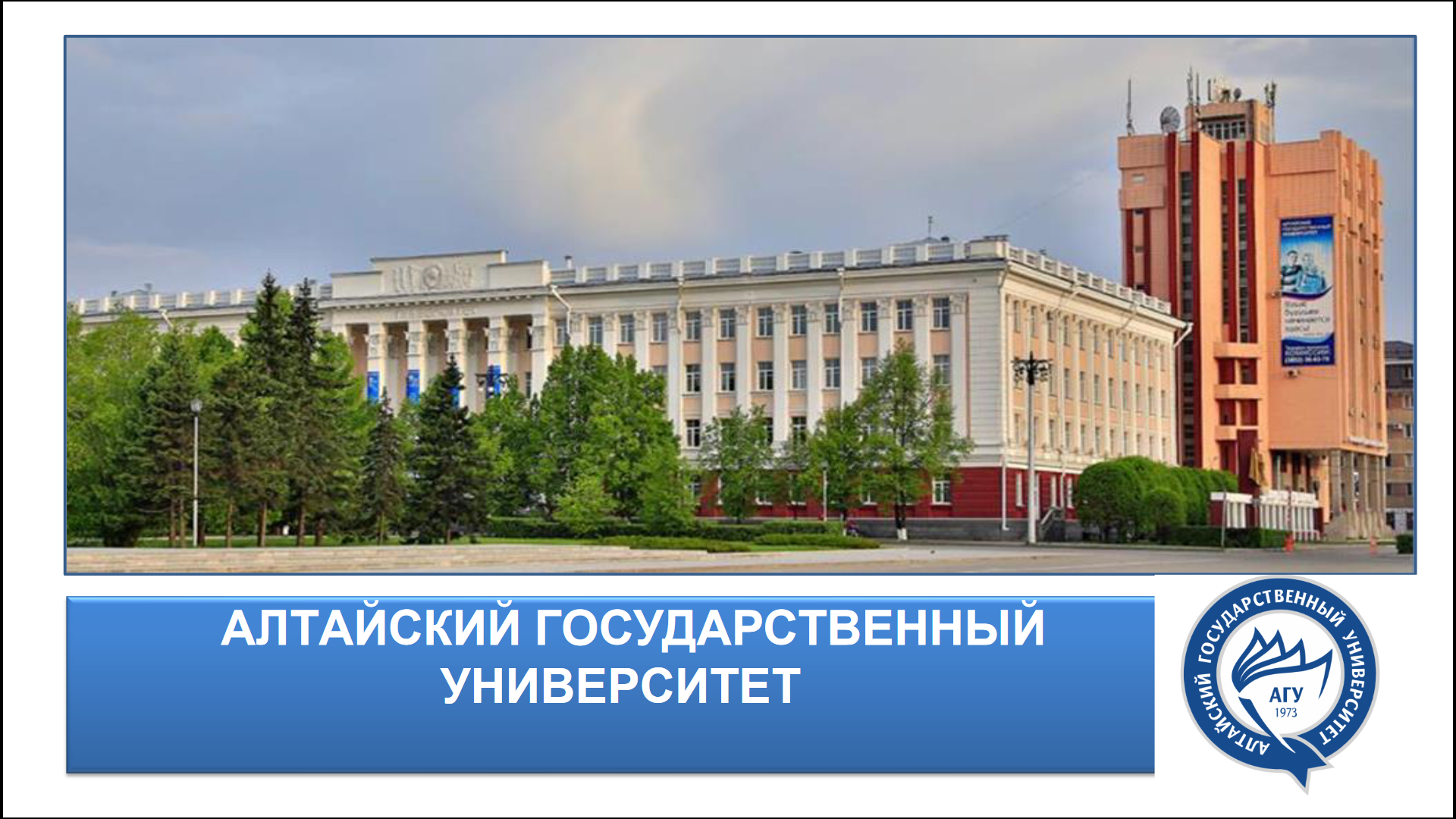 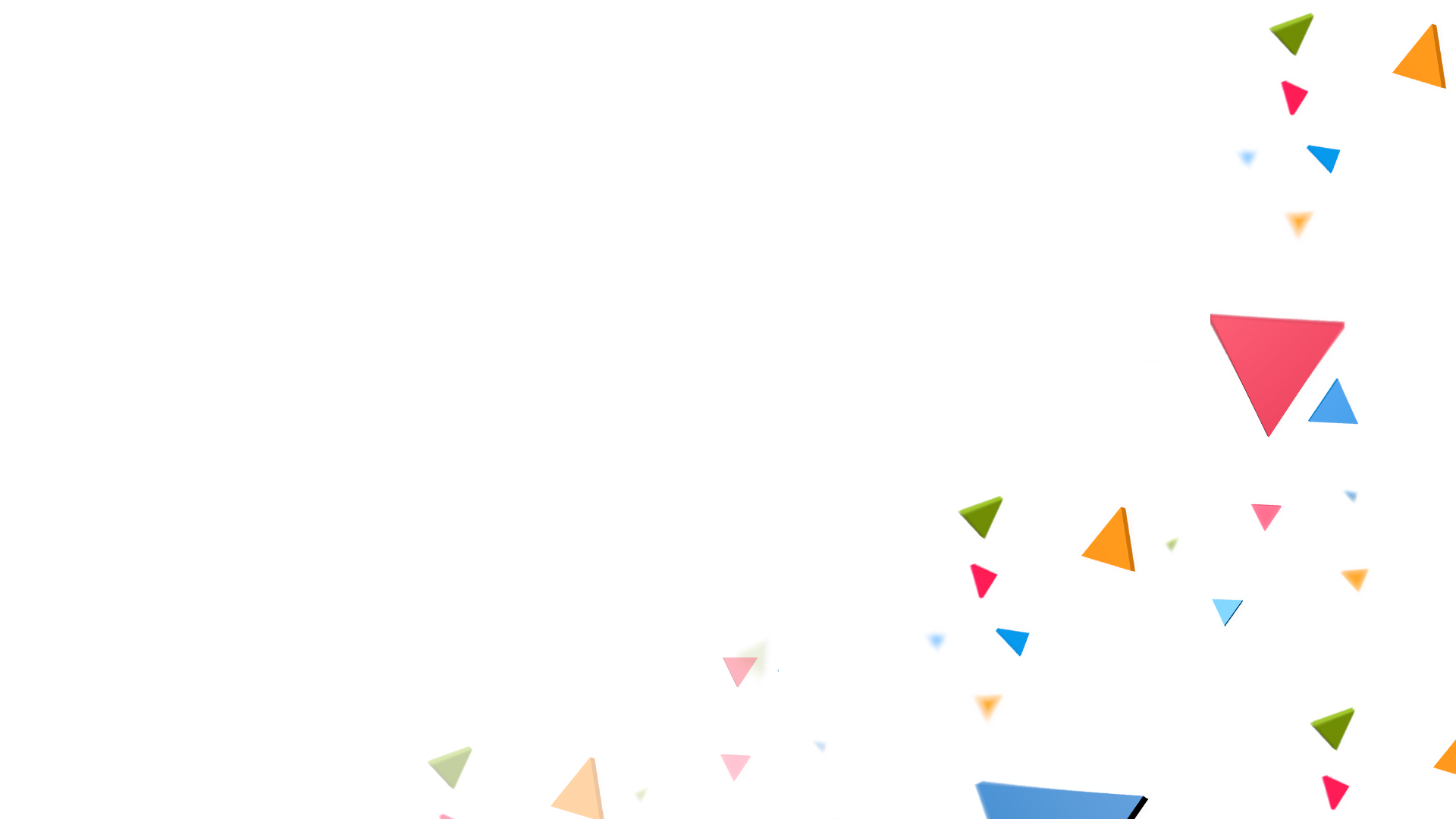 ПРАКТИКИ ПРОФОРИЕНТАЦИОННОЙ РАБОТЫ 
СО ШКОЛЬНИКАМИ
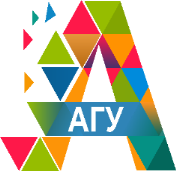 Проекты Алтайского государственного университета
Проект «Дни отрытых дверей институтов»
Целью проекта является расширение кругозора учащихся школ и колледжей относительно существующих профессий,  ориентирование абитуриентов в выборе будущей образовательной траектории в АлтГУ.
Проект «P.S.: Полезная  суббота с АлтГУ»

Проект знакомит учащихся  8-11 классов с опорным  вузом Алтайского края через участие в мероприятиях институтов АлтГУ: тренингах, деловых играх, открытых лекциях, квестах, кейс-чемпионатах и др.

 .
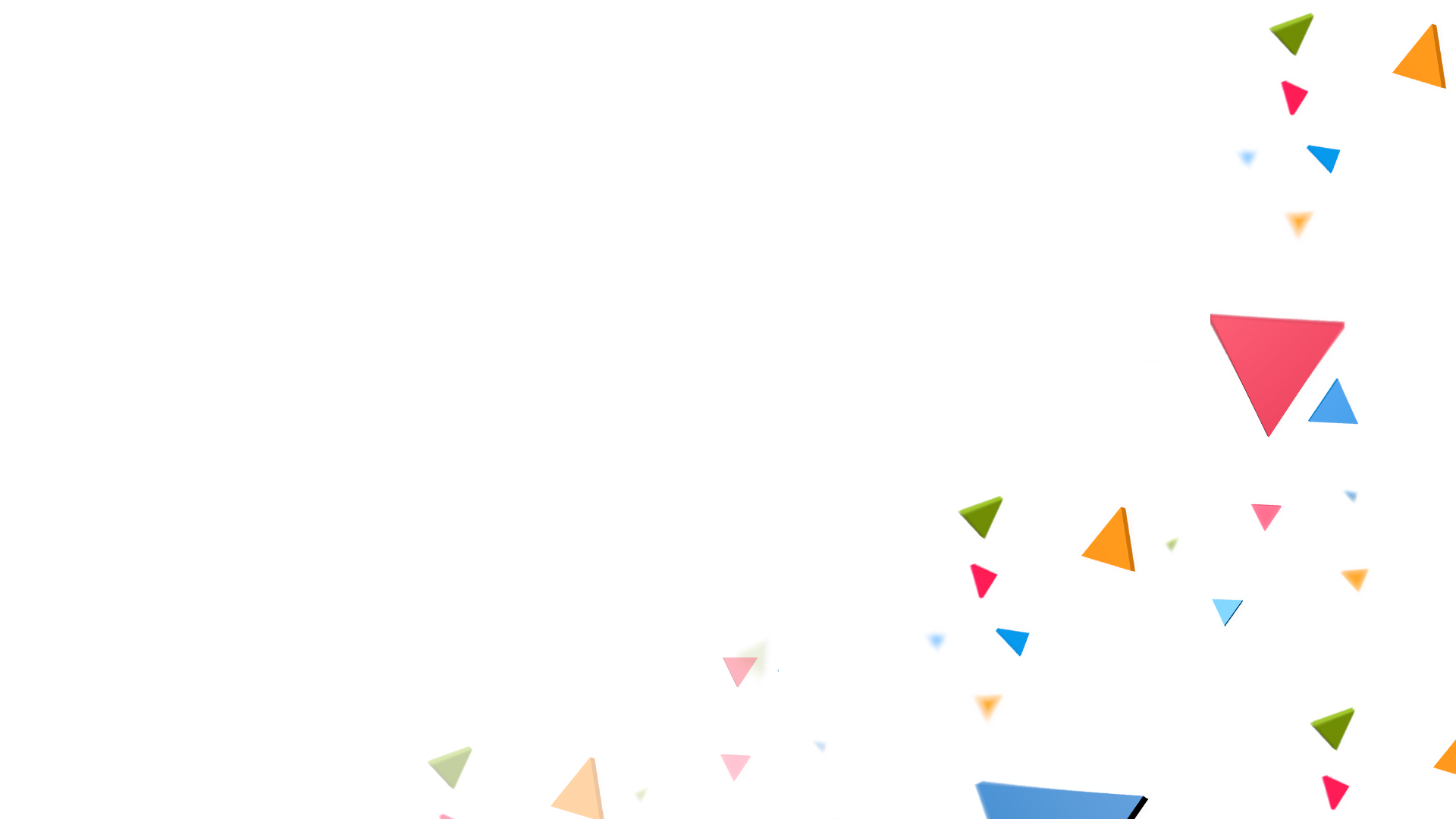 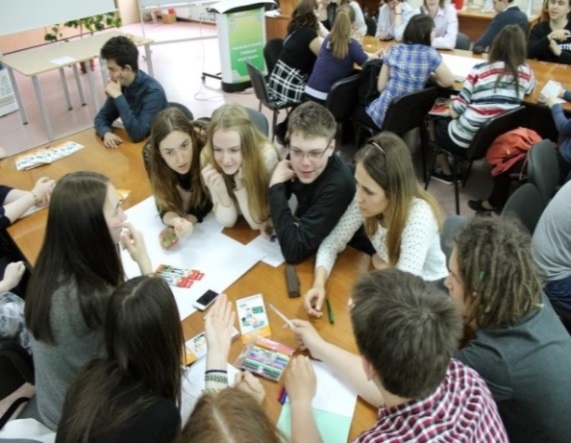 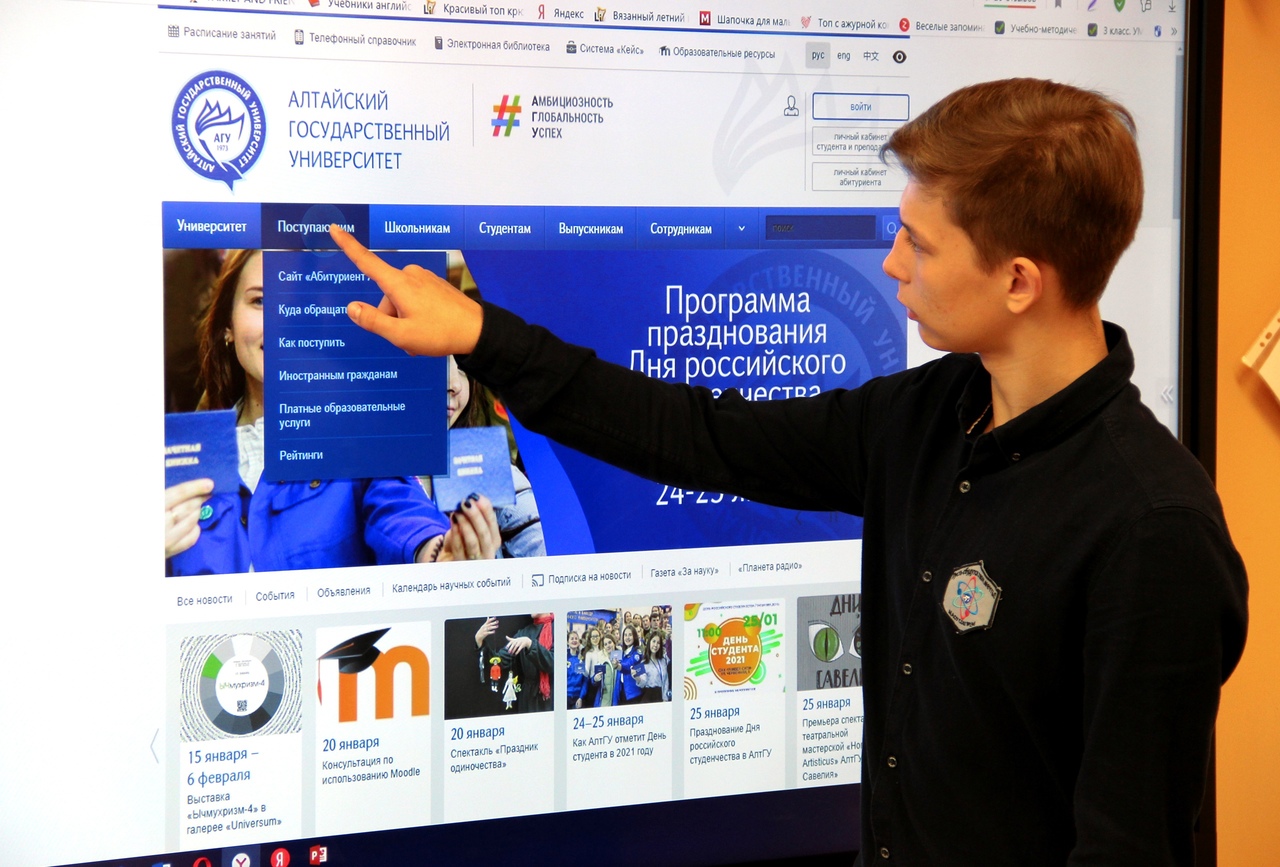 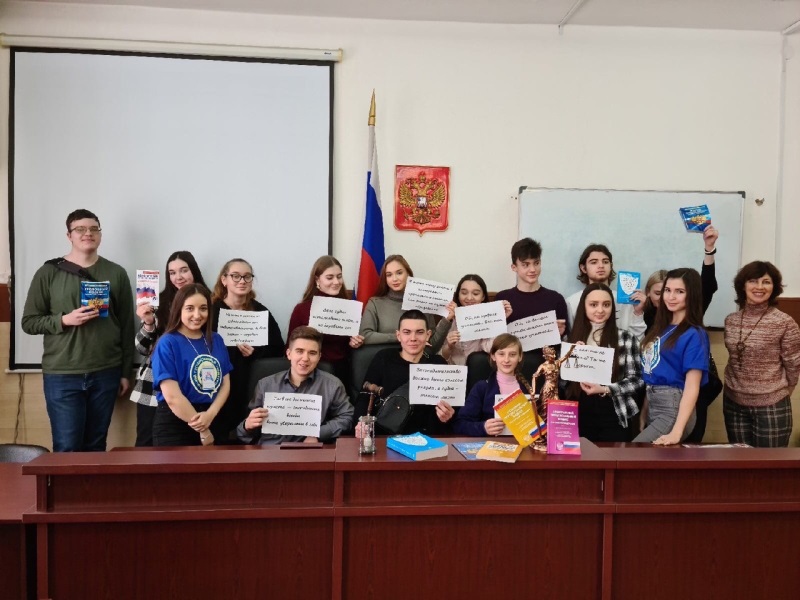 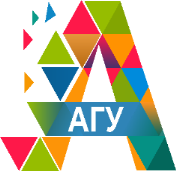 Проекты Алтайского государственного университета
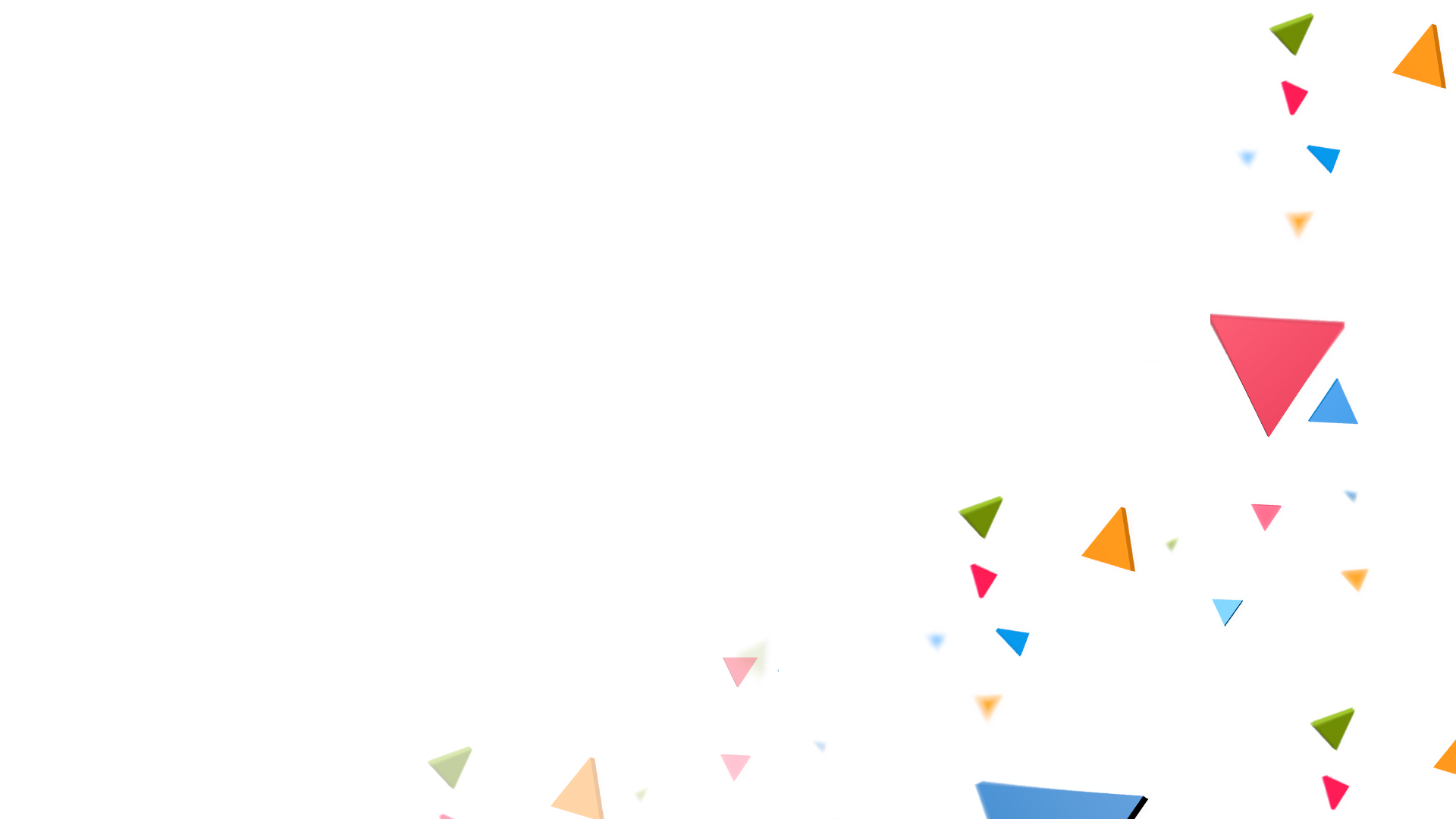 Проект «Экскурсия в вуз»
 НИИ биологической медицины
Лаборатория «Музей природы»  
Криминологический полигон 
Галерея «Universum»
Музей археологии и этнографии
Центр прикладной биотехнологии
Лаборатория космического мониторинга
Лаборатории института химии 
и химико-фармацевтических технологии
Лаборатория минералогии
Проект «Профессиональная среда» 
и участие в проекте «Профминимум»
 Проекты знакомят учащихся  8-11 классов с рынком труда Алтайского края через посещение предприятий и  через участие в  профессиональных пробах, мастер-классах  и др.
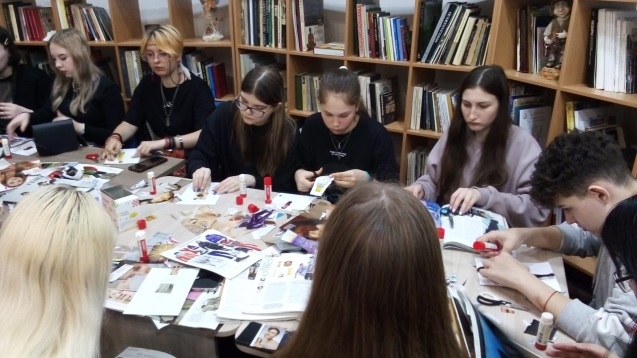 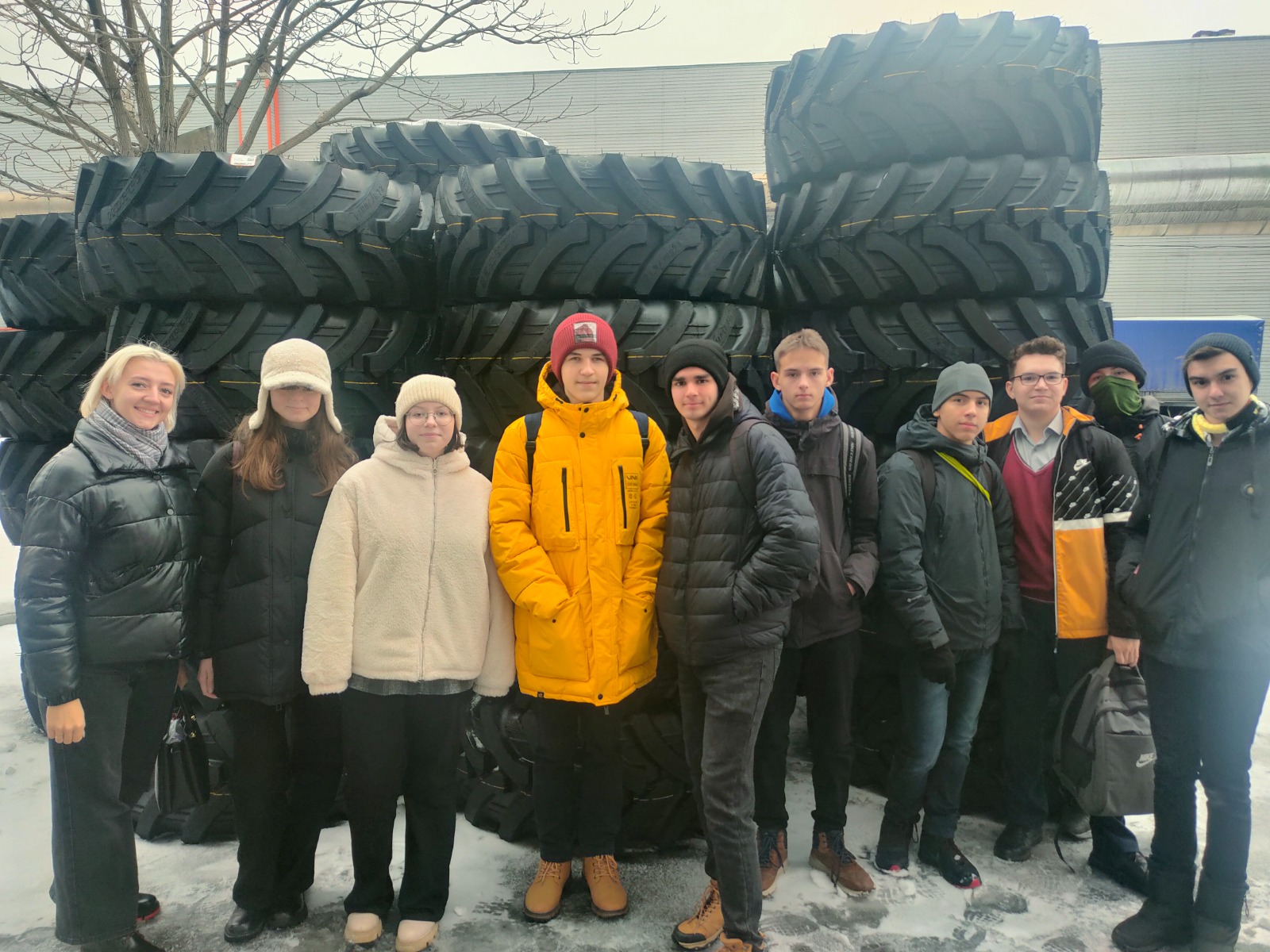 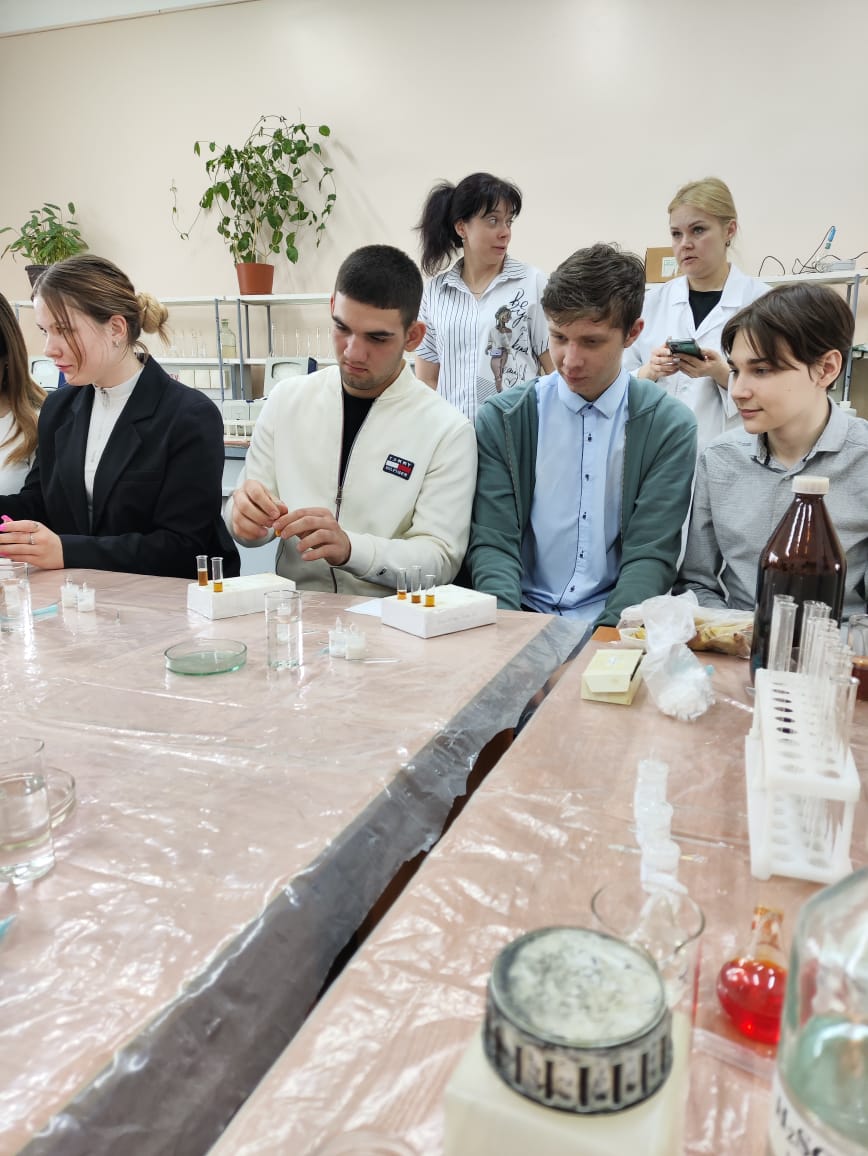 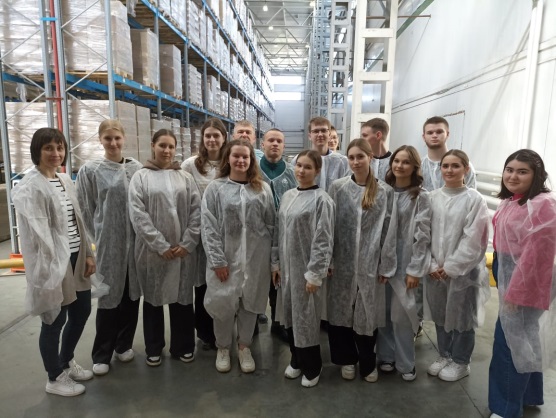 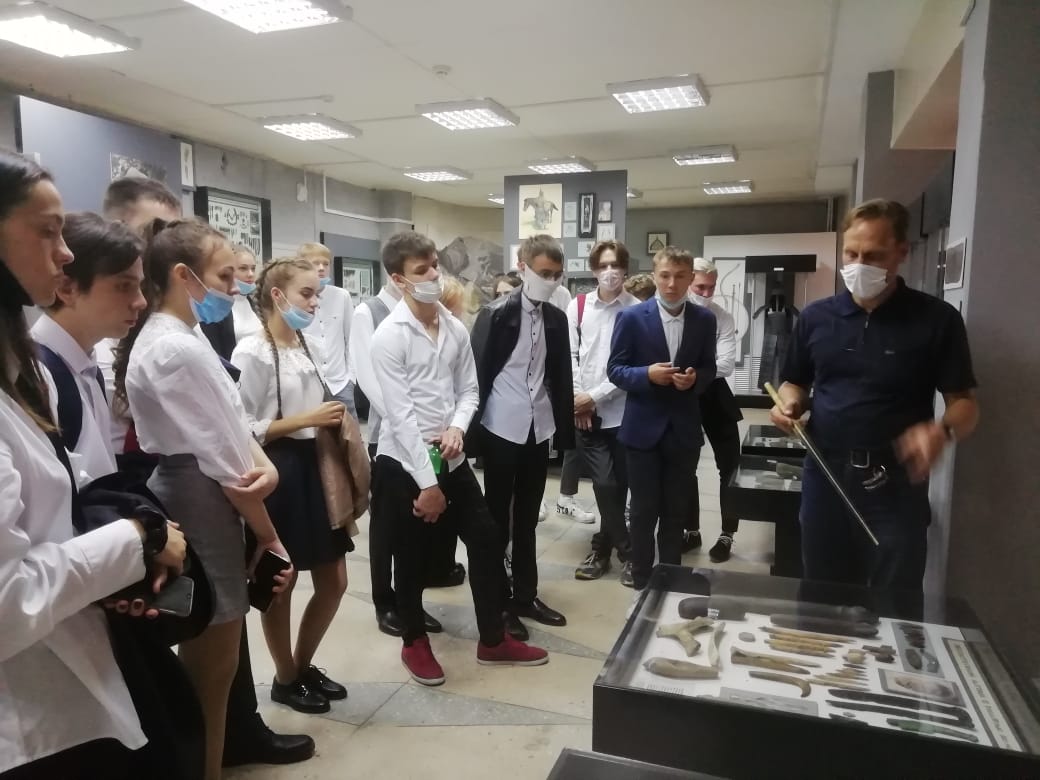 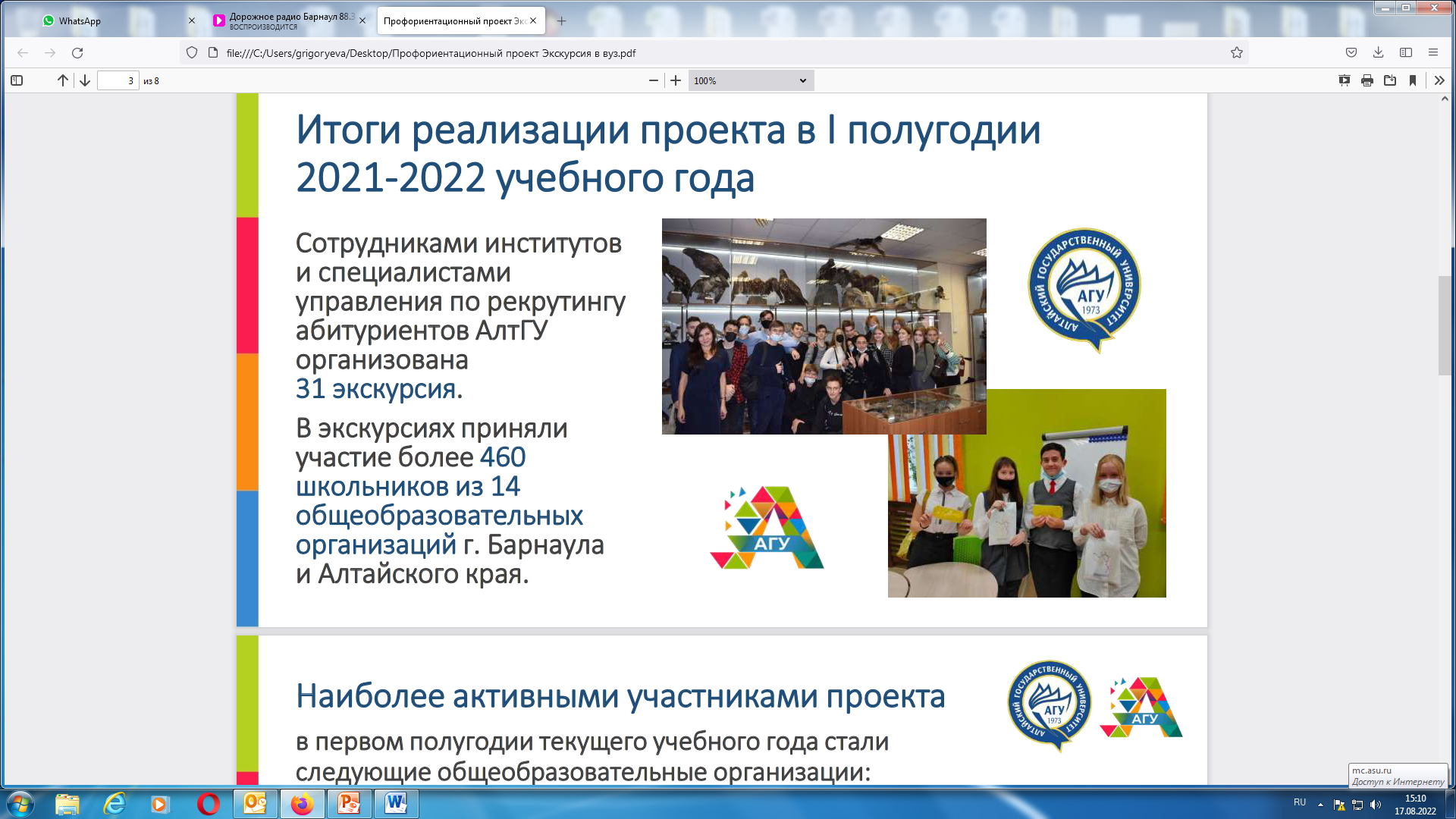 Проекты Алтайского государственного университета
Каникулярные профильные смены
Яндекс. Лицей
Код будущего
Академия креативного
 образования Universum
Конкурс исследовательских работ младших 
     школьников «Я - исследователь»
Акция «Профнавигатор»
НПК школьников  «Мой выбор - наука» 
 + 5/3 б. при поступлении в АлтГУ
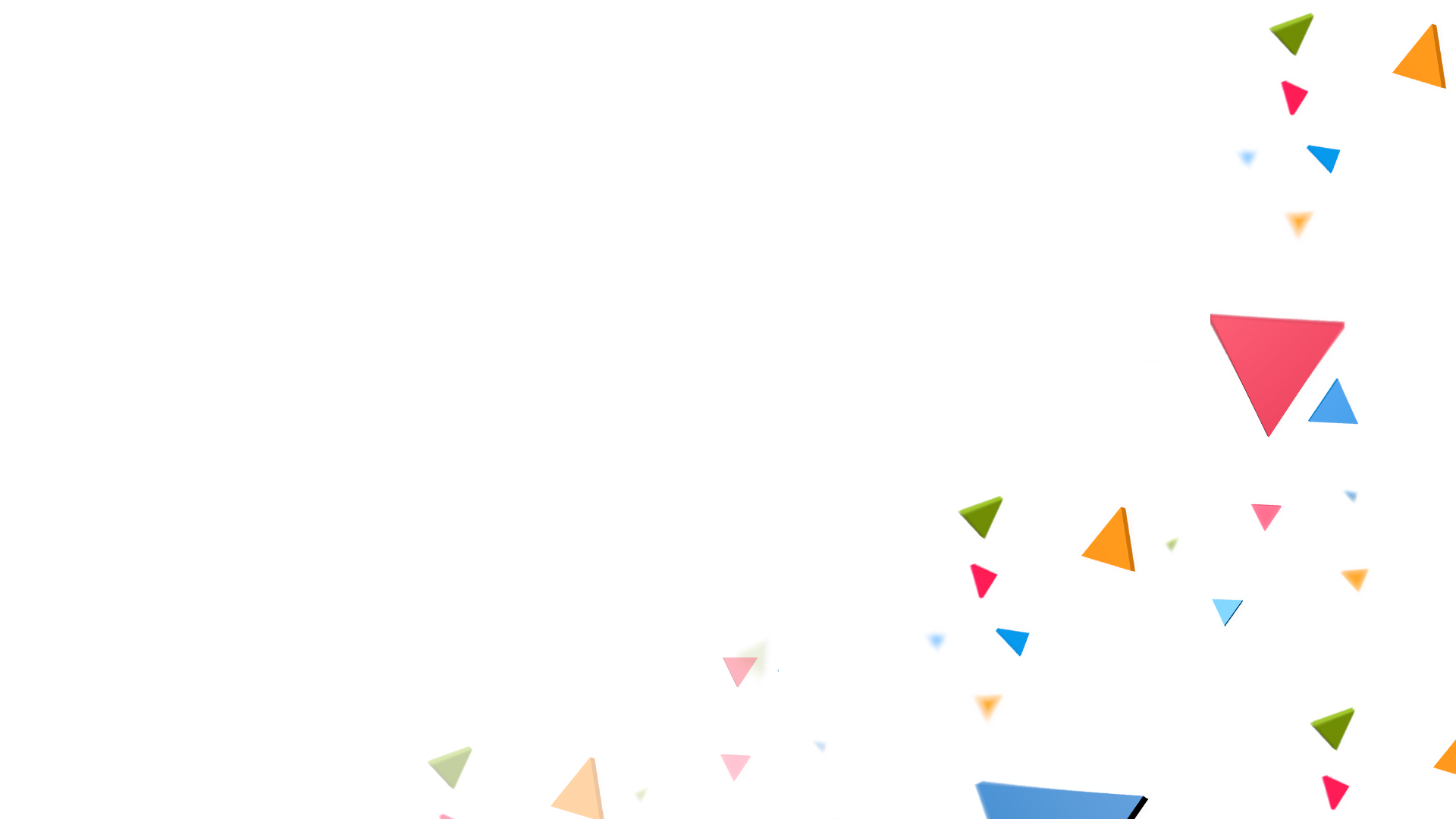 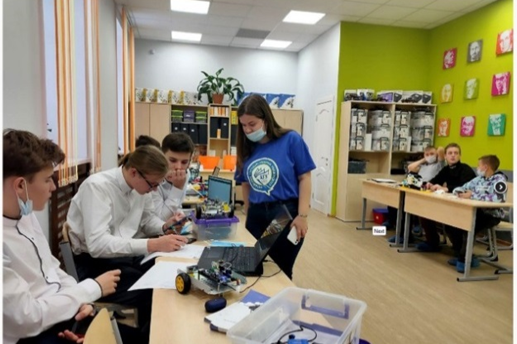 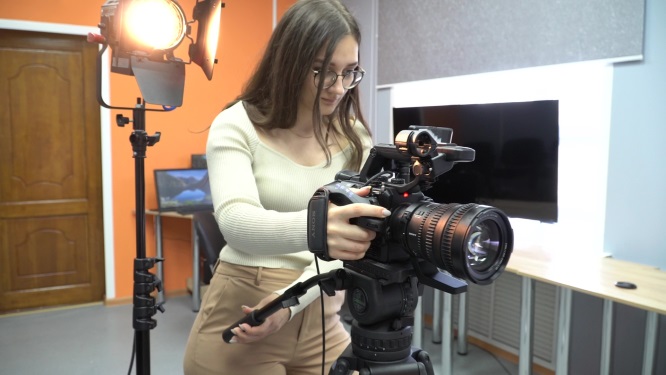 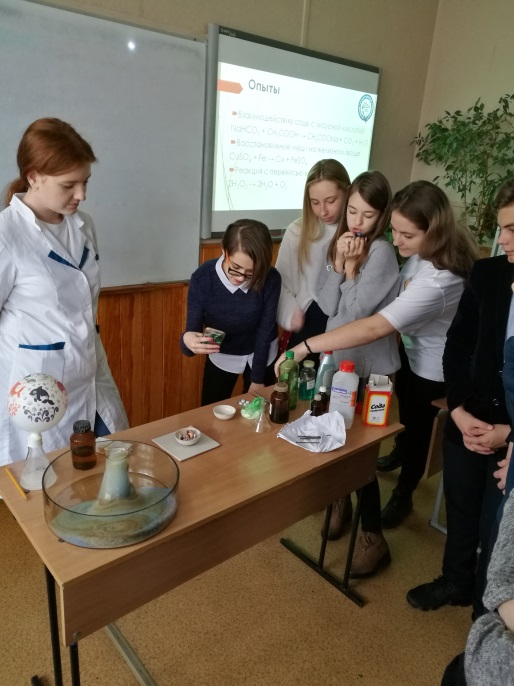 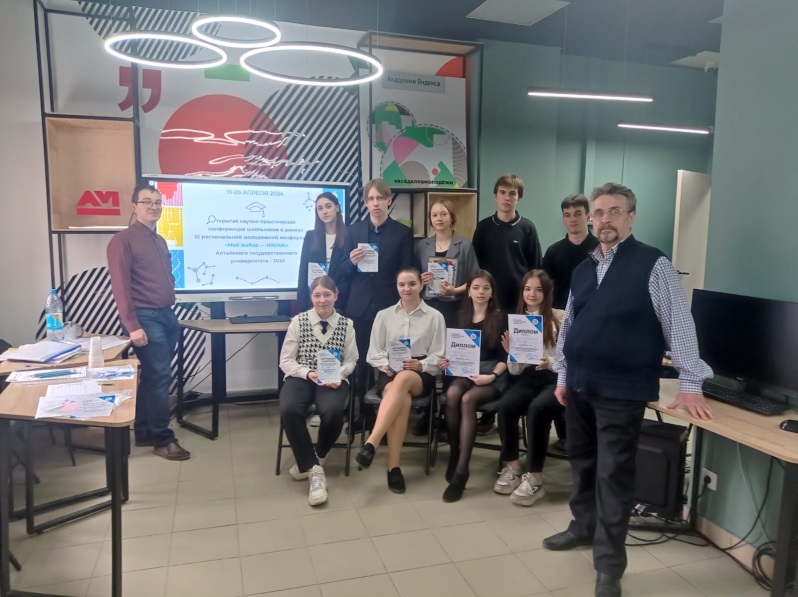 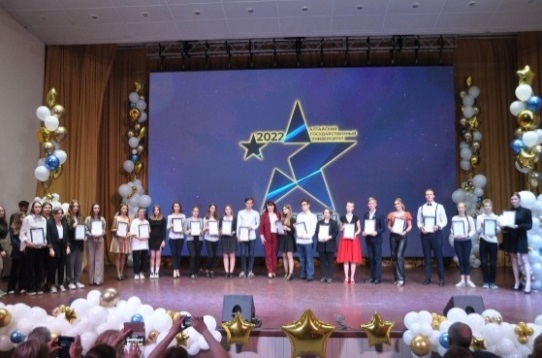 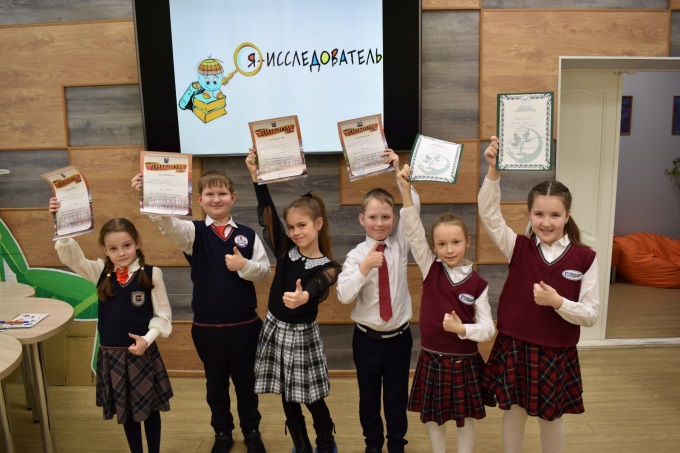 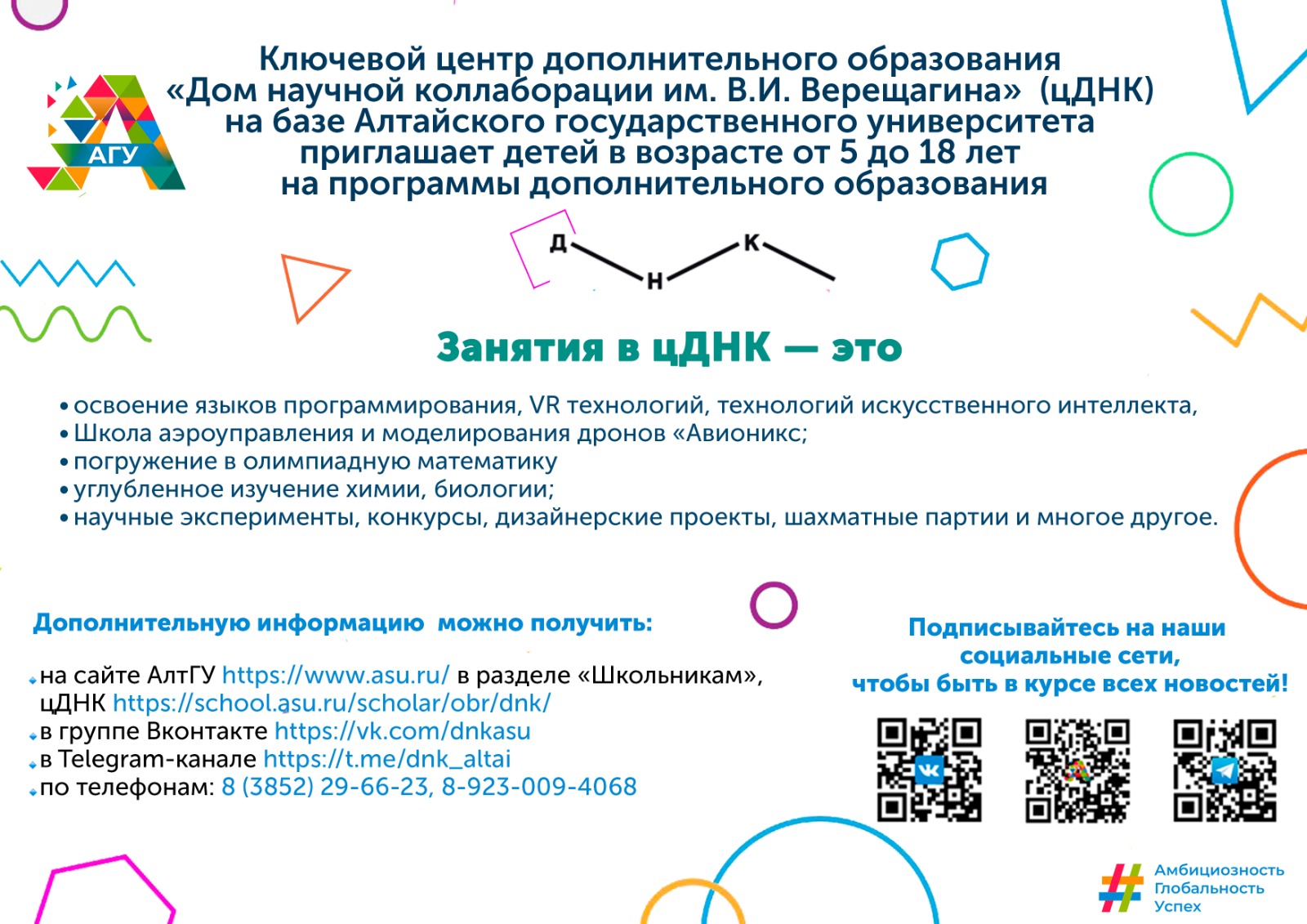 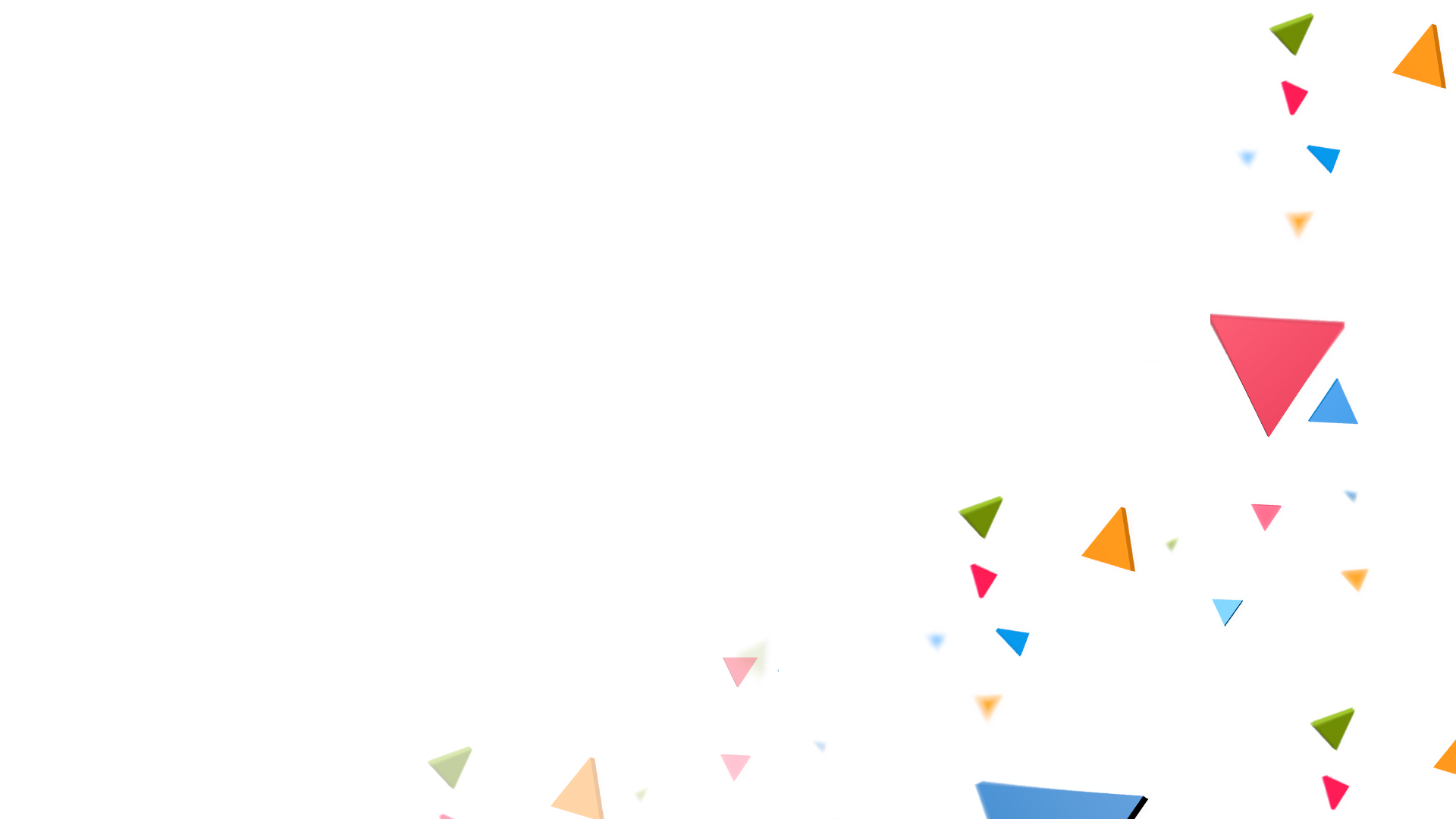 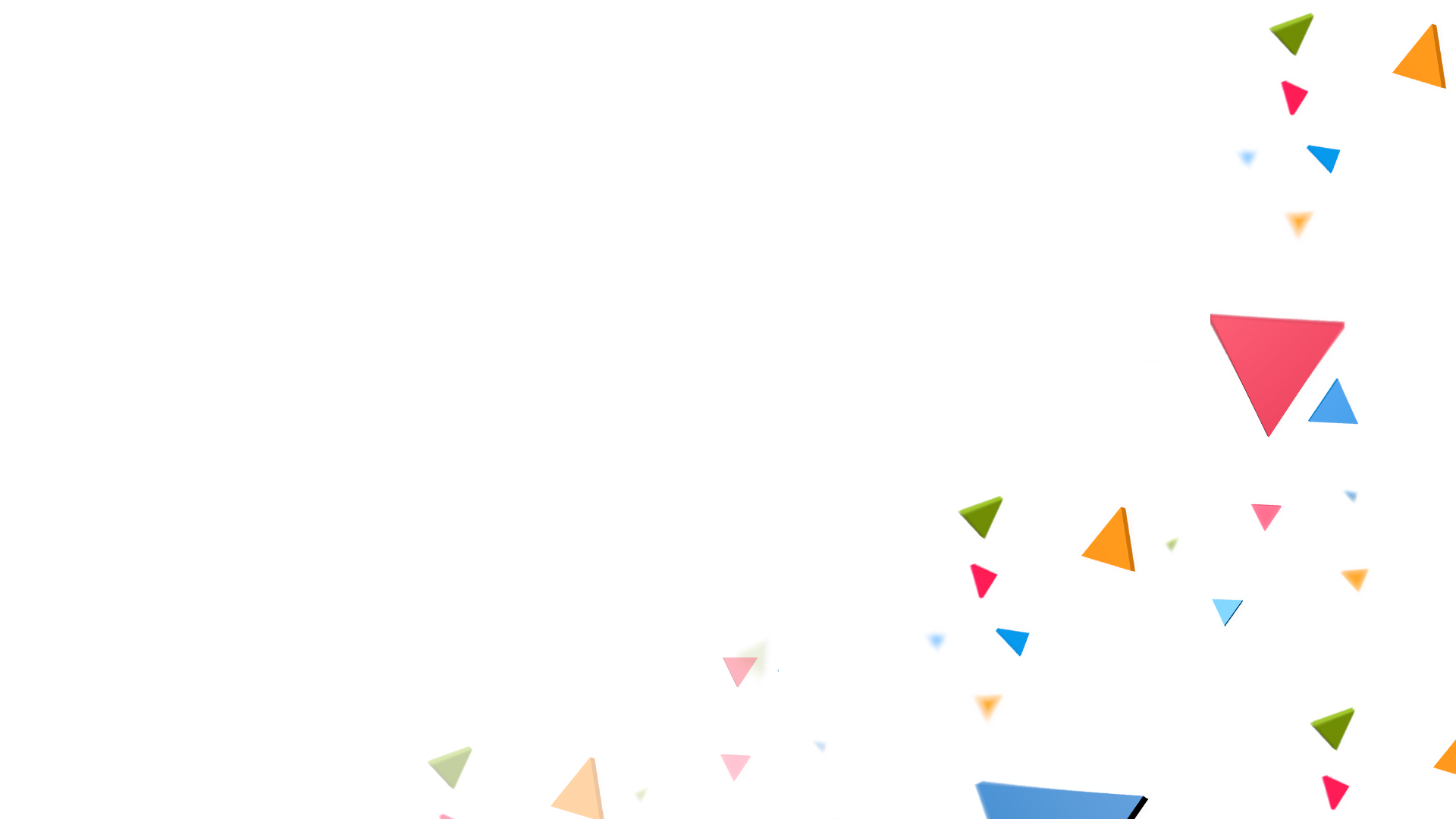 Региональный проект в АлтГУ
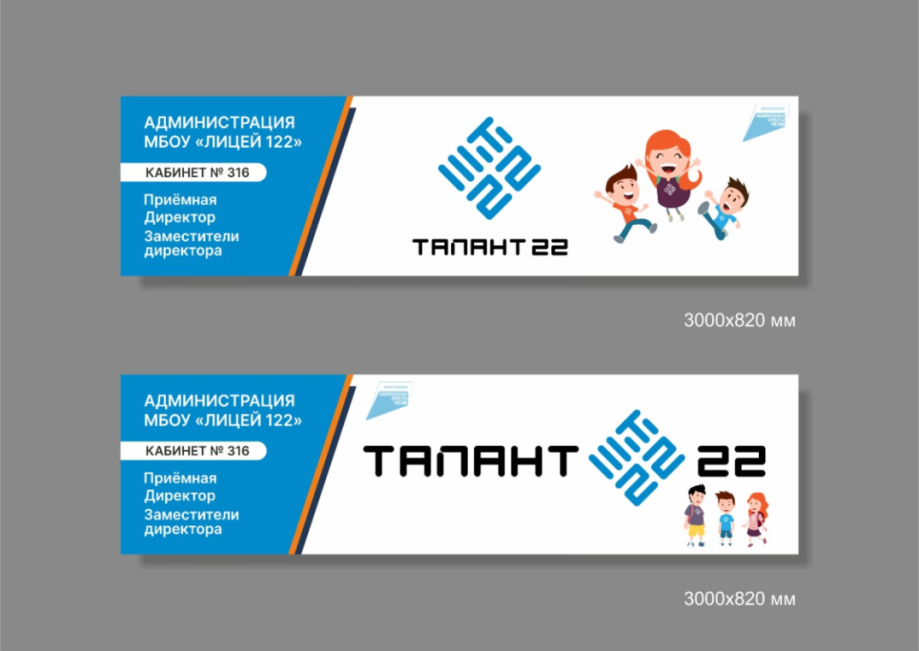 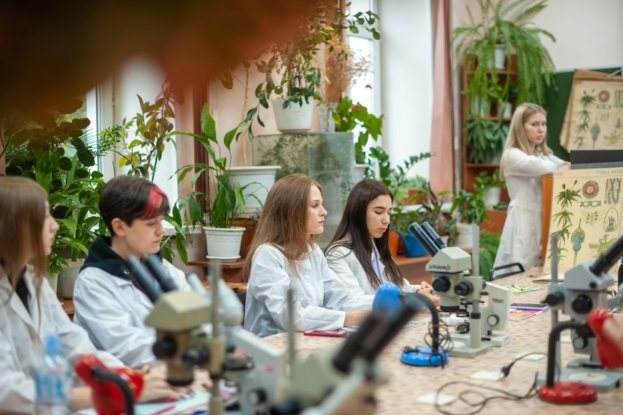 Каникулярная смена «Биотехнология растений: клональное микроразмножение»
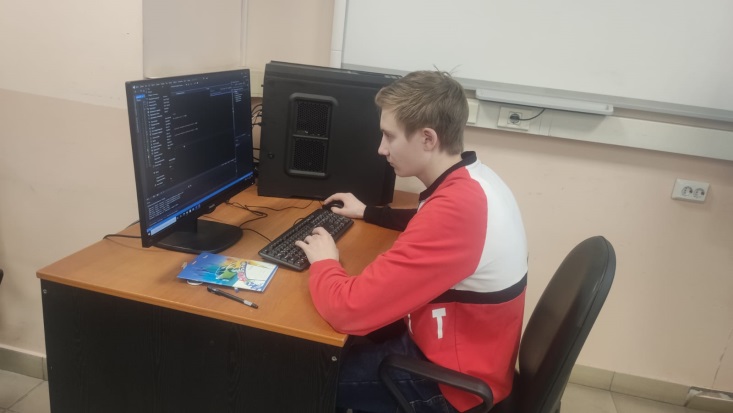 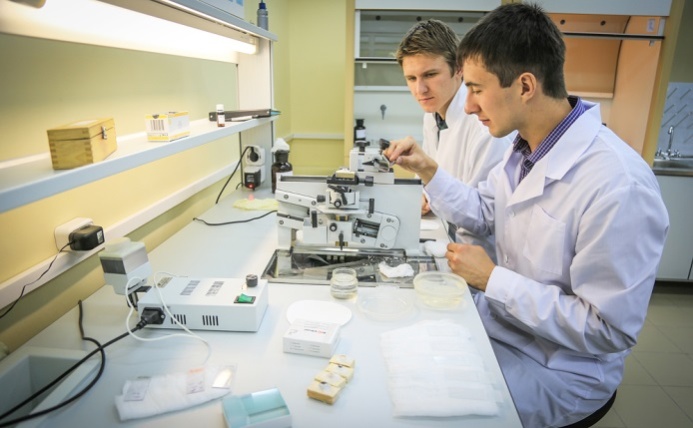 Математика и информатика
«Осенняя математическая программа»
«Старт в gamedev: Основы разработки игр»»
«Научные субботы: алгебра, геометрия и комбинаторика»
«Базовые идеи в школьных олимпиадах: от математики к программированию»
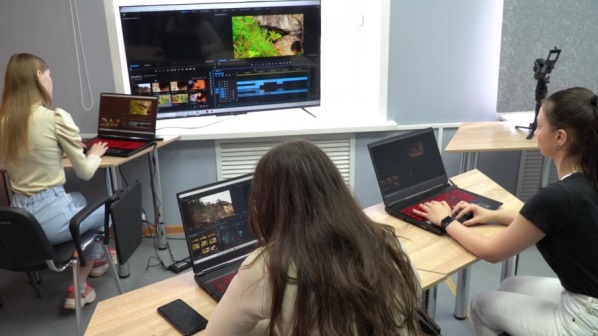 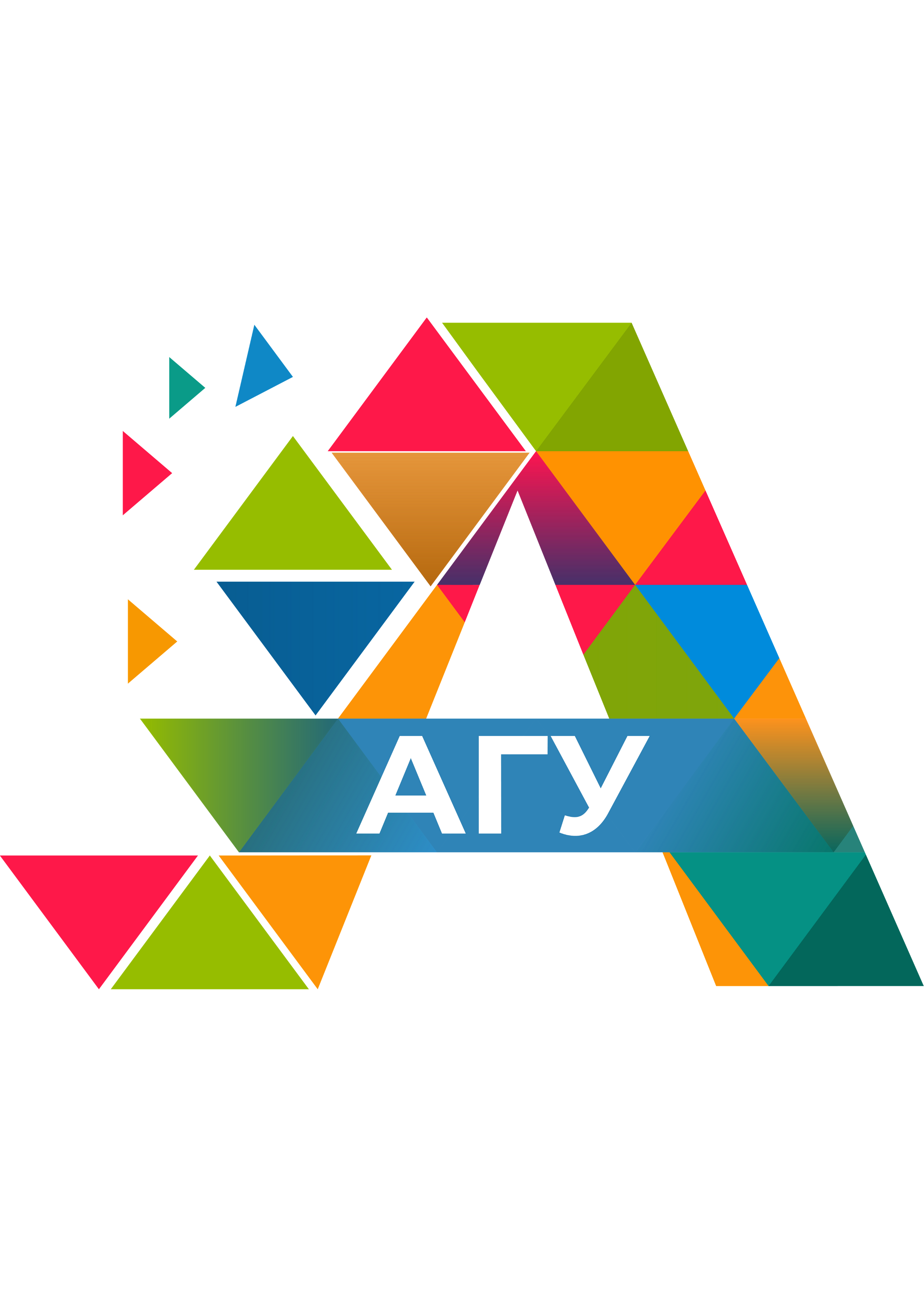 В каких олимпиадах участвовать?
2
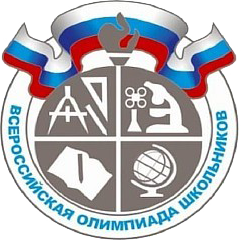 3
1
ПЕРЕЧЕНЬ 
олимпиад школьников 
и их уровней 
на 2023/2024учебный год
ПЕРЕЧЕНЬ
олимпиад и иных интеллектуальных и (или) творческих конкурсов, мероприятий, направленных на развитие интеллектуальных и творческих способностей, способностей к занятиям физической культурой и спортом,
интереса к научной (научно-исследовательской),
инженерно-технической, изобретательской, творческой,
физкультурно-спортивной деятельности, а также на пропаганду
научных знаний, творческих и спортивных достижений,
на _____ учебный год
Минпросвещения России
Минобрнауки России (РСОШ)
Минпросвещения России
Поступление в любой вуз России по направлению подготовки, соответствующему профилю/предмету олимпиады вне конкурса (без сдачи ЕГЭ по предмету олимпиады)
Поступление в вузы России (см правила приема конкретного вуза)  по направлению подготовки, соответствующему профилю/предмету олимпиады вне конкурса (+75 баллов ЕГЭ)
Дополнительные баллы к ЕГЭ за индивидуальные достижения (см правила приема конкретного вуза)
(+5/3 б Открытая предметная многопрофильная олимпиада школьников АлтГУ «Покори университет»)
(15 олимпиад, 41 предмет на площадке АлтГУ)
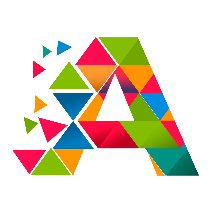 Олимпиады из Перечня 
Минпросвещения России
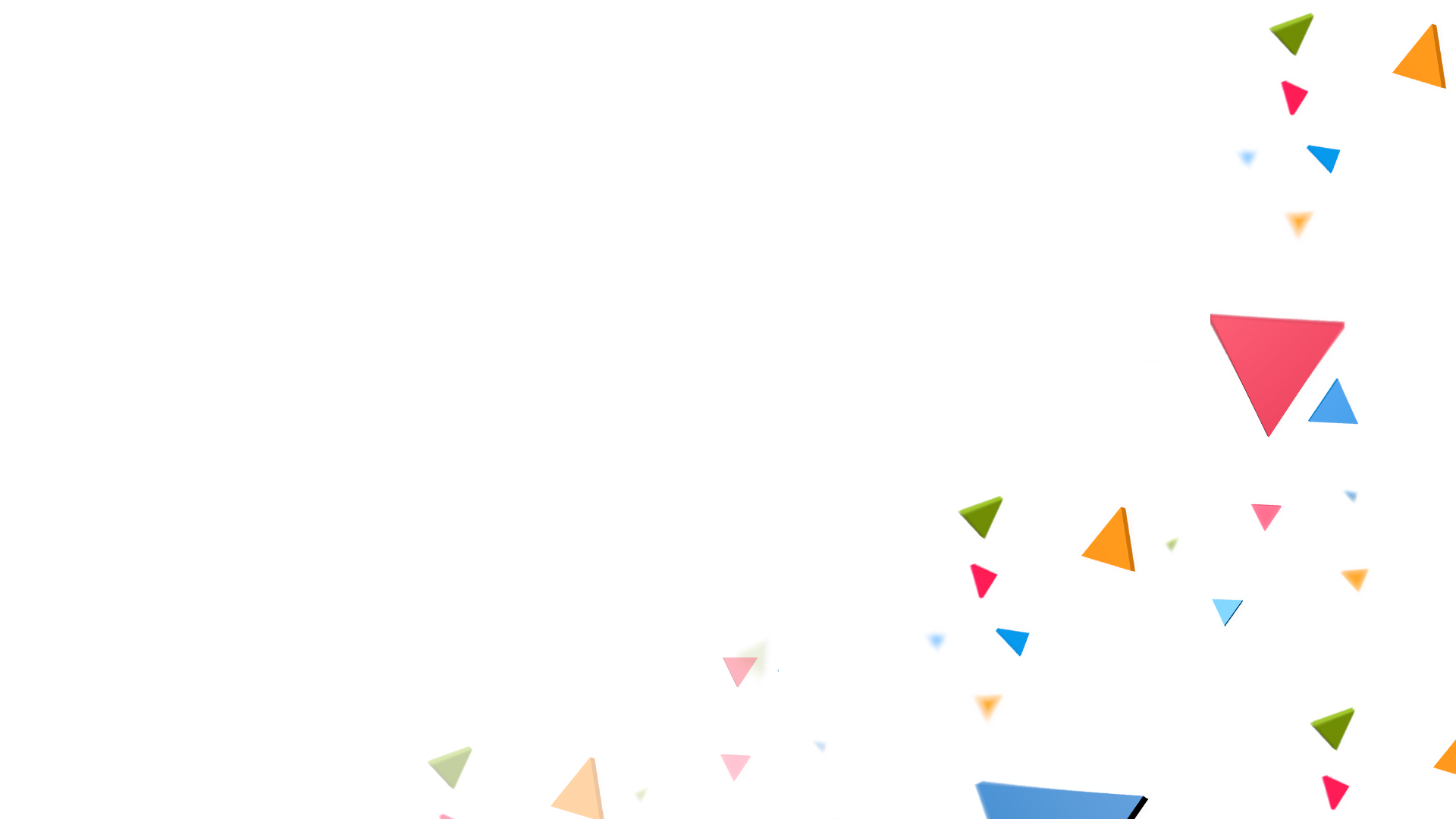 Открытая предметная многопрофильная
 олимпиада школьников АлтГУ «Покори университет»
Приказ Минпросвещения России от 31.08.2023 №649 (№609)



Отборочный этап: декабрь — февраль
Заключительный этап: февраль — апрель

При поступлении в АлтГУ
в учет индивидуальных достижений:
+ 5 б. (победители) 
+ 3 б.(призеры)
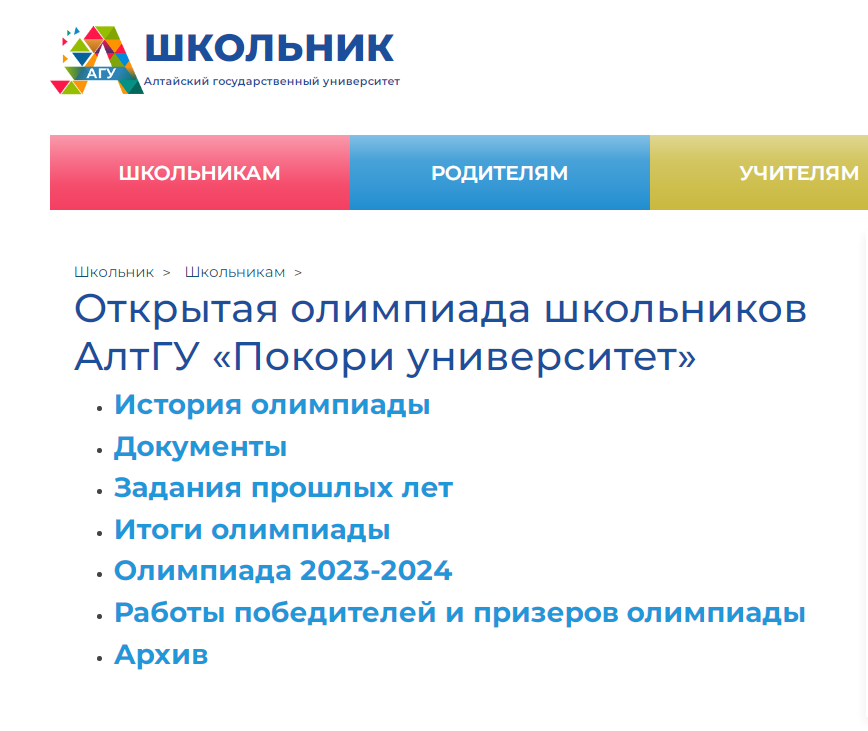 Сайт олимпиады: https://school.asu.ru/scholar/pokori/
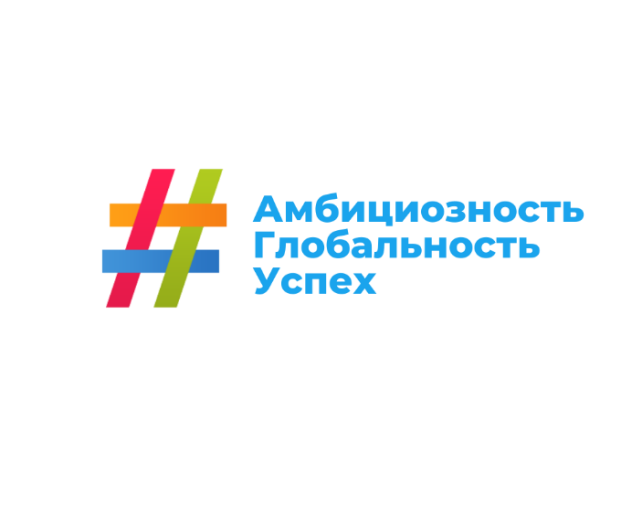 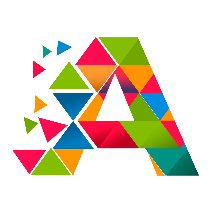 Подготовка к ОГЭ и ЕГЭ
Пробный ЕГЭ (платно)
 
математика (профиль), история
обществознание
Очно и дистанционно
По графику по воскресеньям (февраль - апрель)

тел. 29-81-15

Пробный ЕГЭ (бесплатно)

 биология,  география , химия,   
 история , информатика, физика   
Очно и дистанционно
По графику (декабрь - апрель)

 тел. 29-12-84
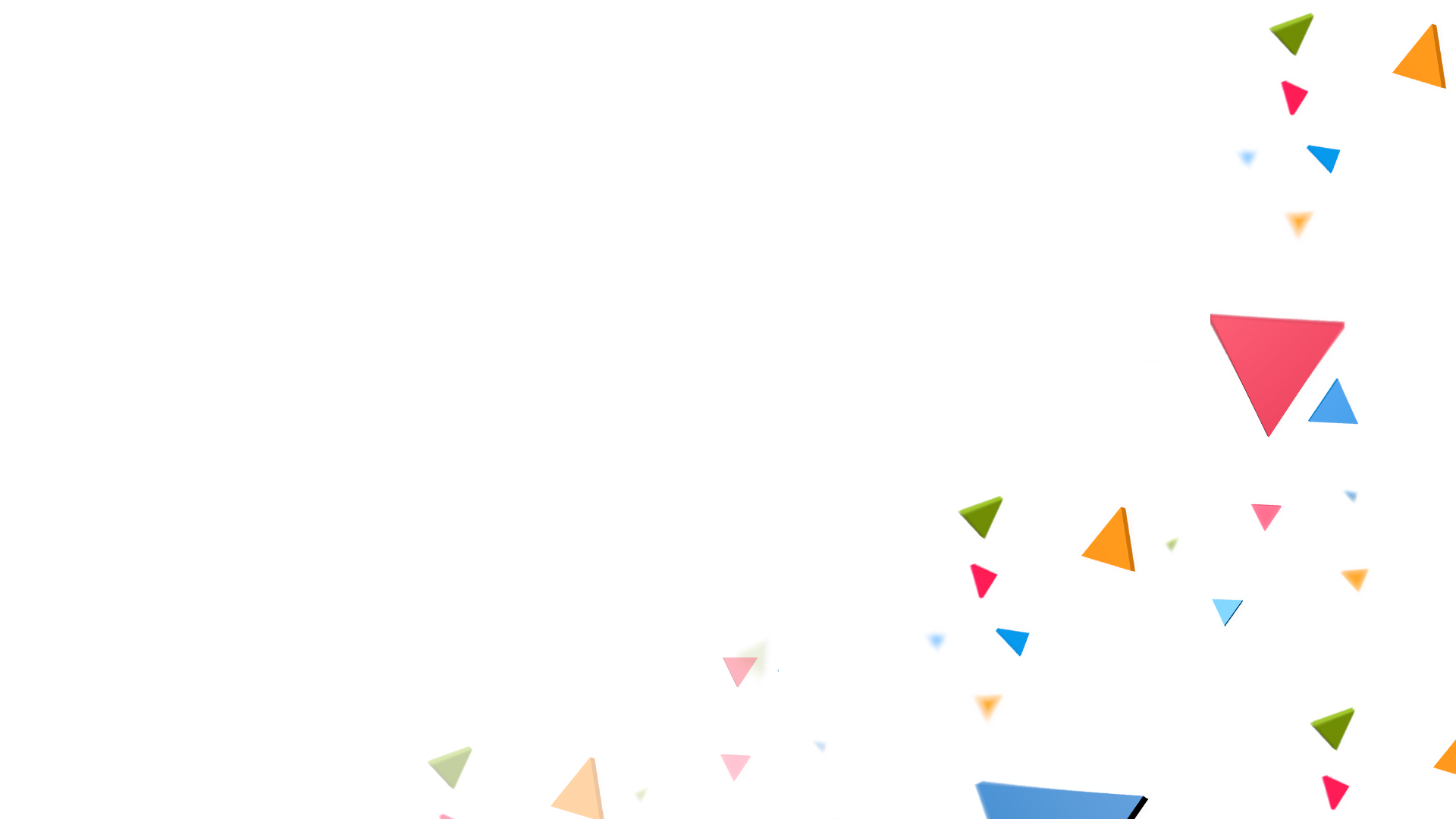 Подготовительные курсы

русский язык
математика
обществознание (в т.ч. дистанционно)
история (в т.ч. дистанционно)
биология
химия
физика
география
информатика
английский язык

октябрь-май, 90 часов 
январь-май, 60 часов 
каникулярные курсы, 20 часов 
 
тел. 29-81-15
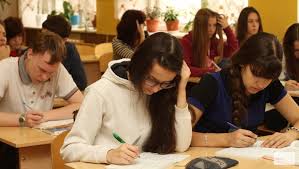 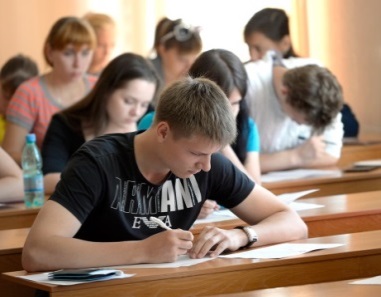 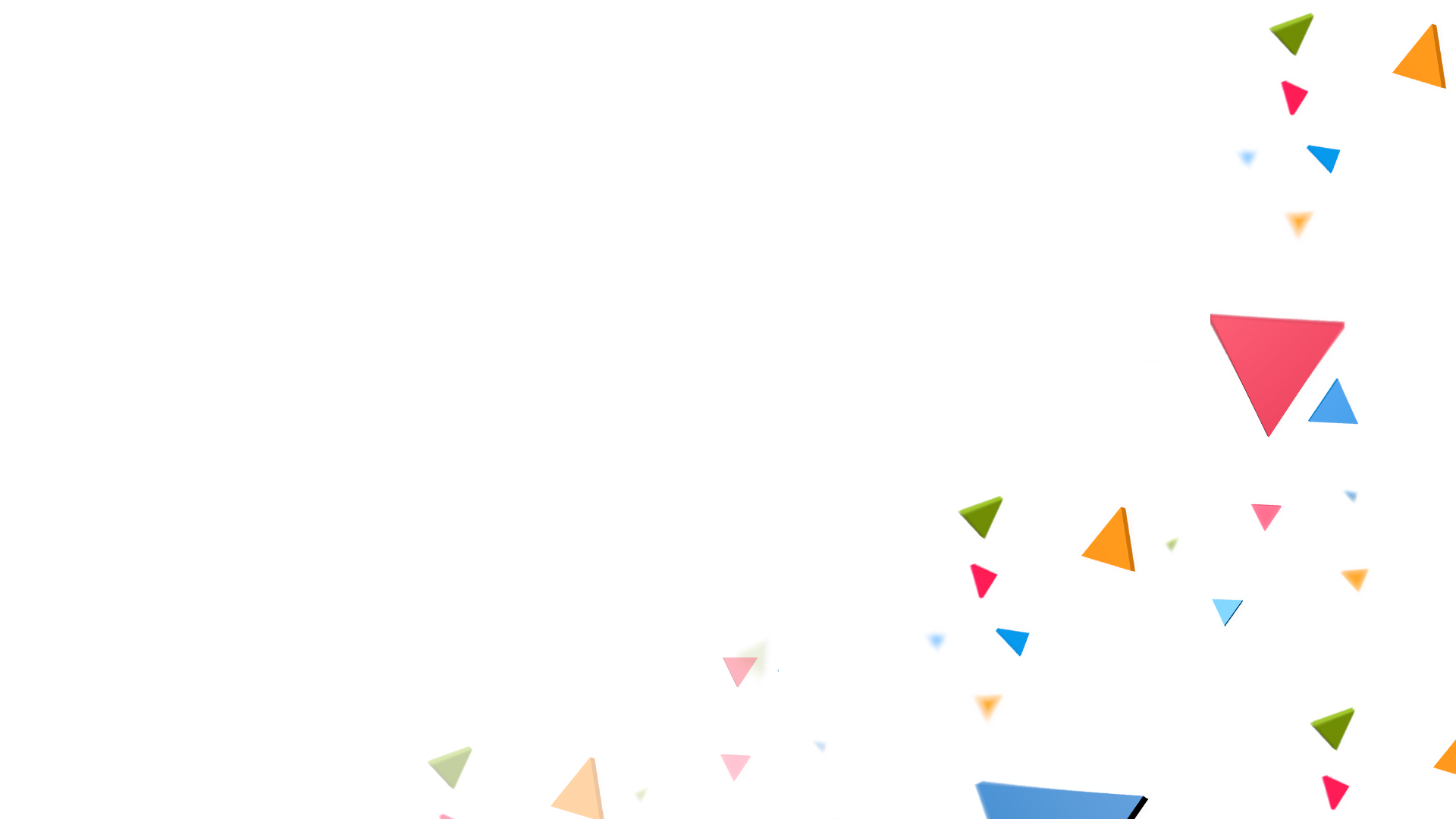 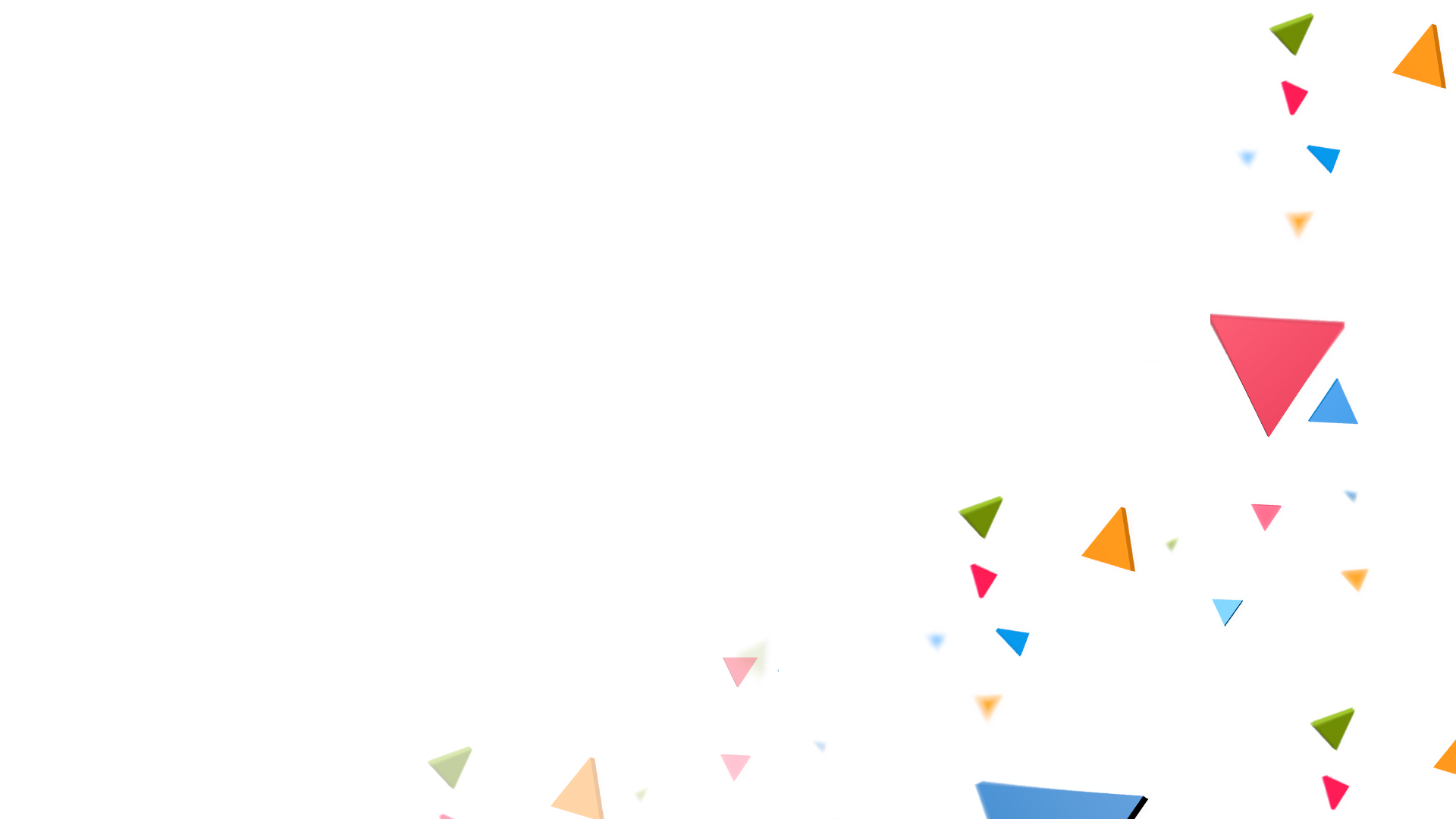 Стимул быть лучшим: стипендиальная поддержка талантливых студентов
Победители и призеры Всероссийской олимпиады школьников и члены сборных команд РФ, участвовавших в международных олимпиадах по общеобразовательным предметам -  35 000 руб.
Победители и призеры олимпиад перечня Минобрнауки - 30 000 руб. 
Абитуриенты, имеющие 100 баллов по ЕГЭ по одному и более предметам вступительных испытаний  - 10 100 руб. 
Абитуриенты, имеющие аттестат о среднем общем образовании с отличием или диплом СПО с отличием, а также не менее 230 баллов по ЕГЭ или по внутренним вступительным испытаниям - 8 099 руб. 
Поступившие институты (ИББ, ИНГЕО, ИМиИТ, ИЦТЭиФ, ИХиФТ, ИПО, ИИиД (прикладная информатика), МИЭМИС (прикладная информатика, управление качеством, системный анализ) по результатам ЕГЭ и внутренних вступительных испытаний по предметам: математика, информатика и ИКТ, физика, биология, химия, география и имеющие по этим предметам высокие баллы от 3 500 руб. до 12 100 руб.
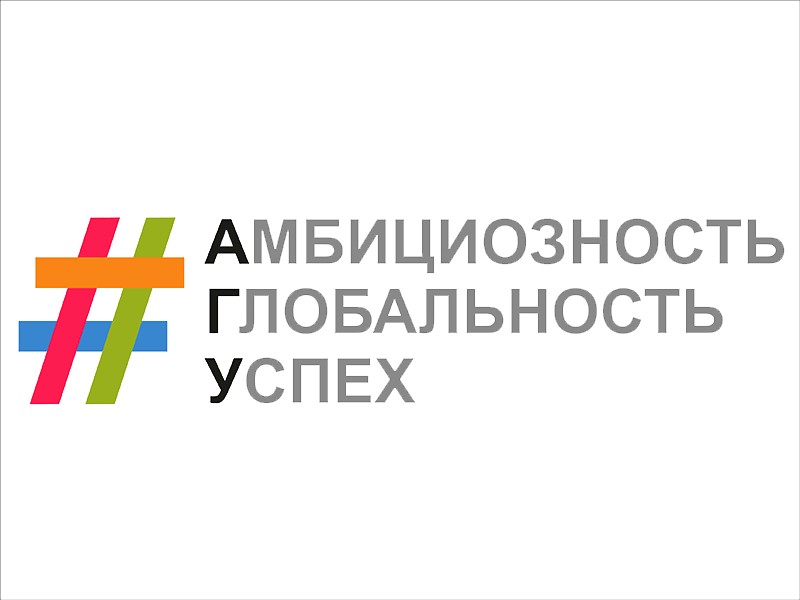 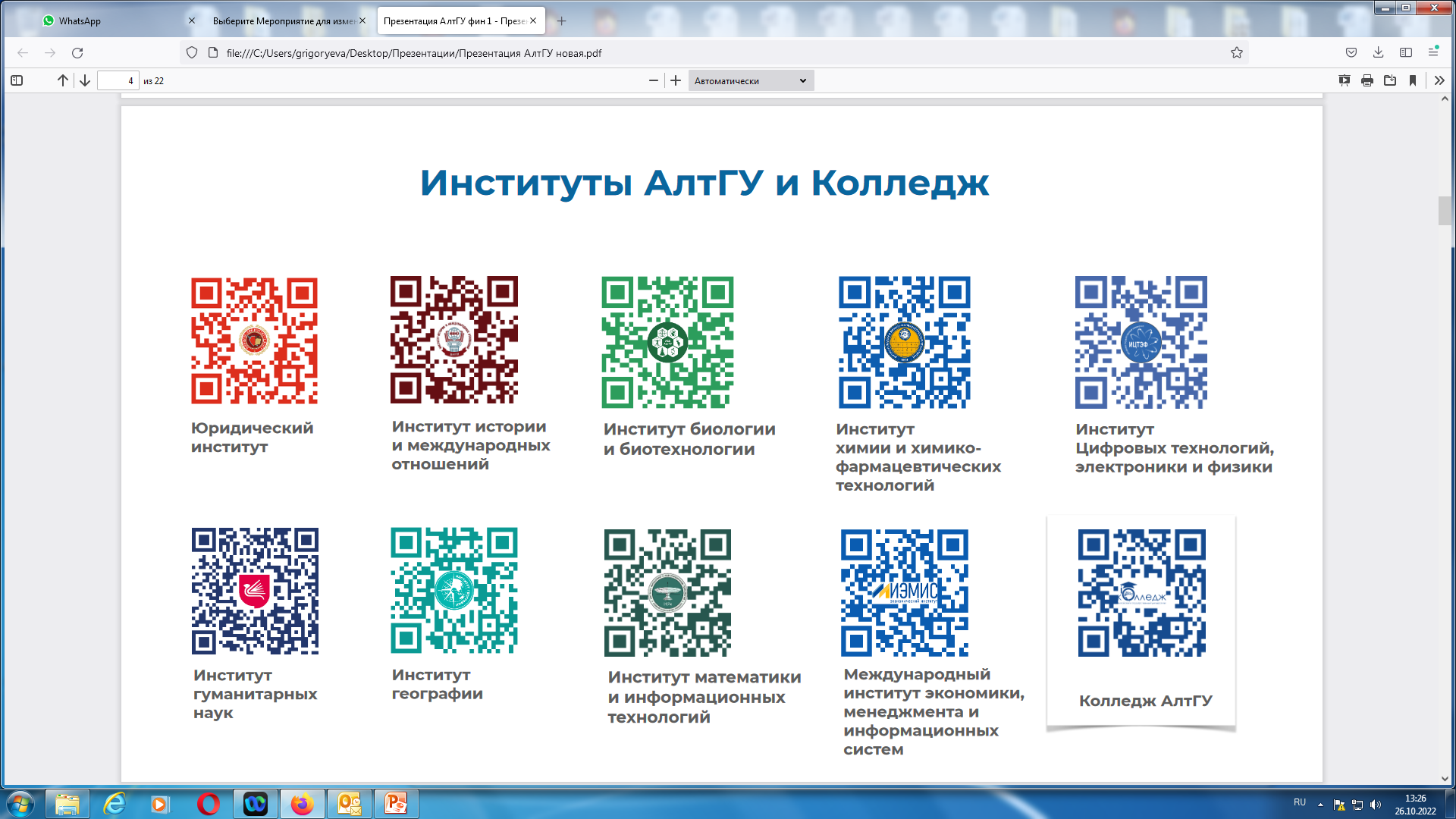 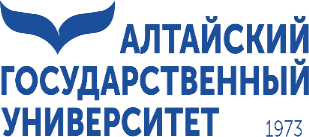 Приглашаем стать успешными вместе с Алтайским государственным университетом
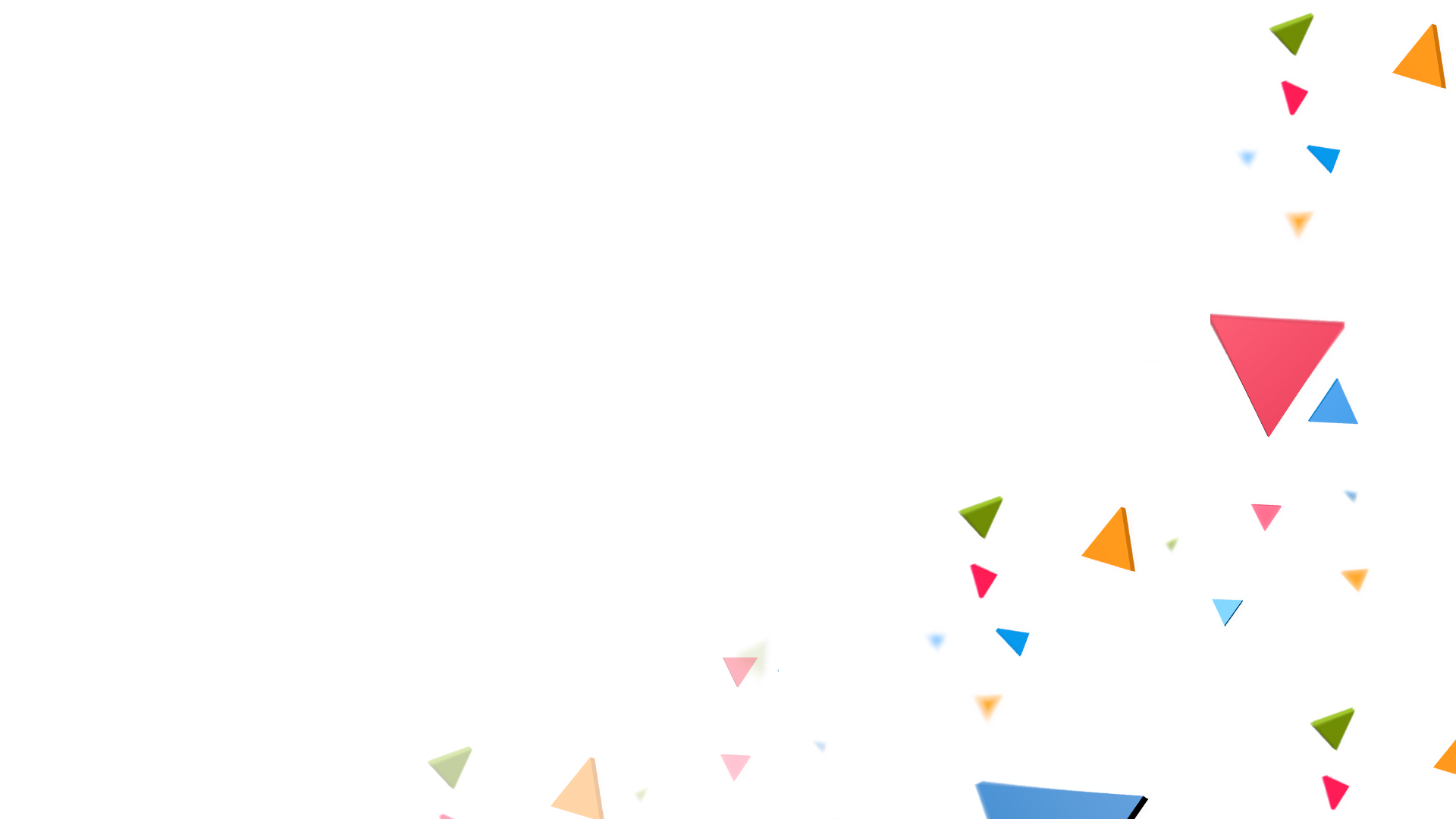 Приемная комиссия
г. Барнаул, пр. Ленина, 61, ауд. 104тел. (3852) 29-12-22E-mail: prcom@asu.ru
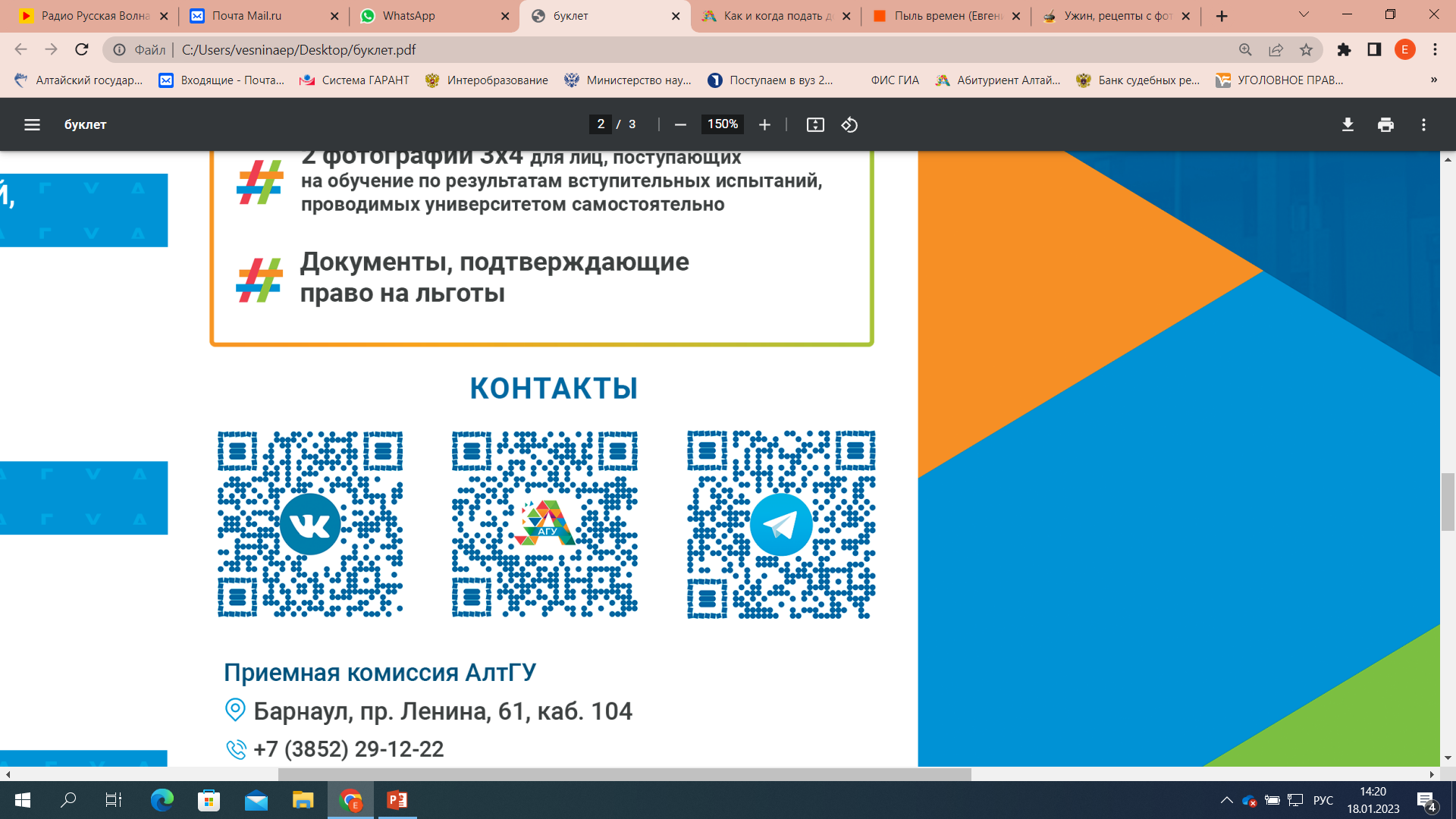 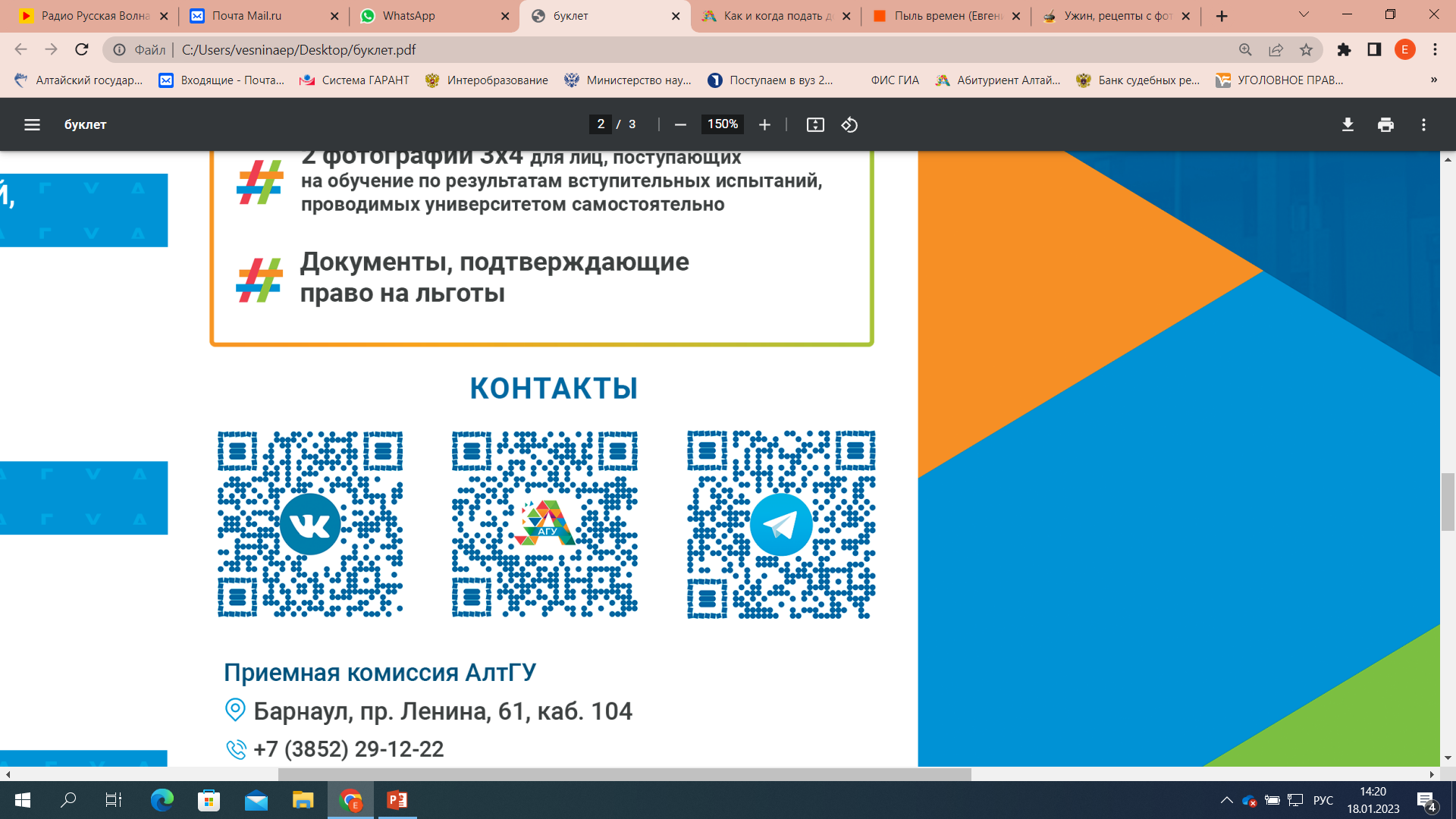 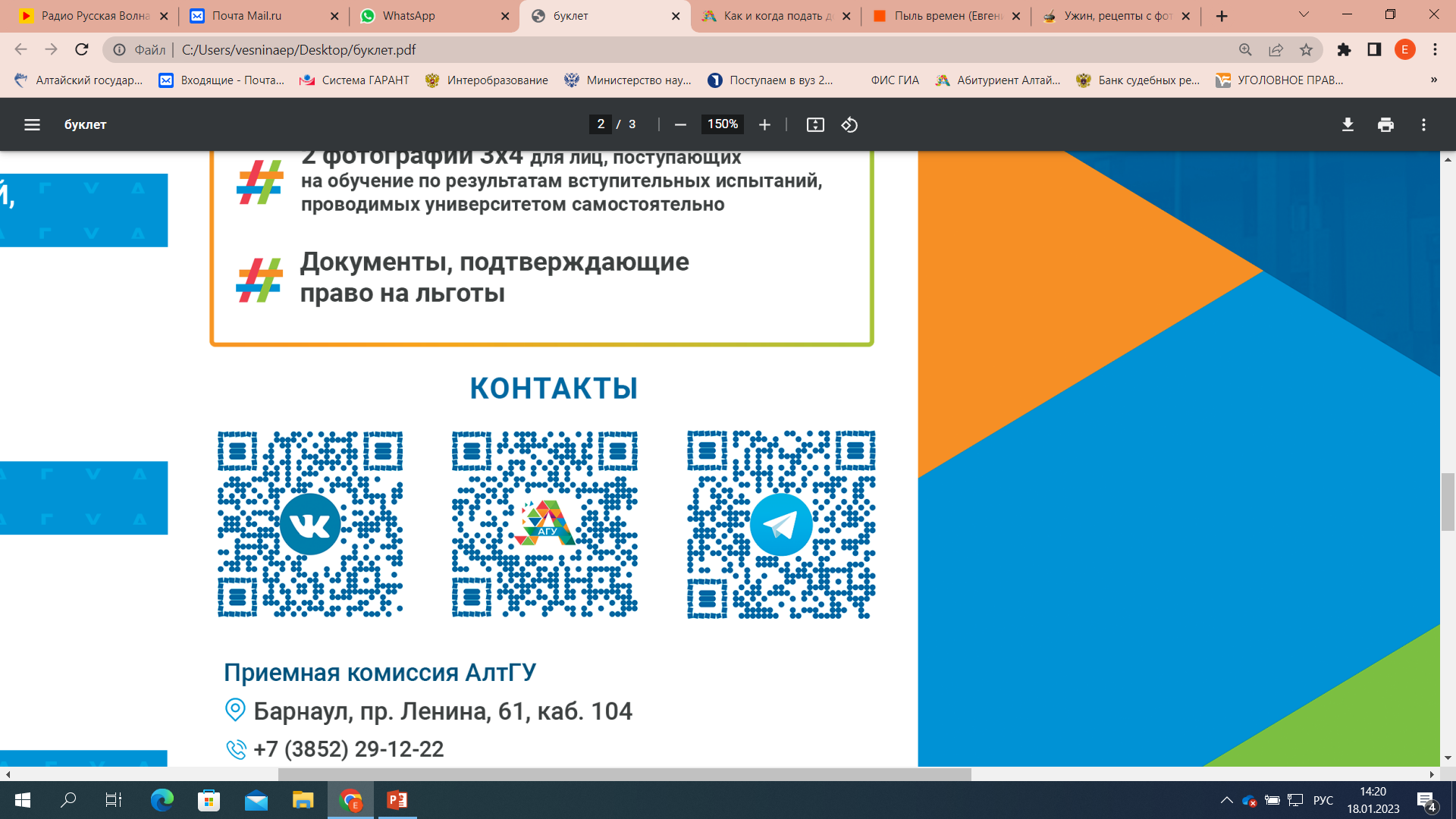 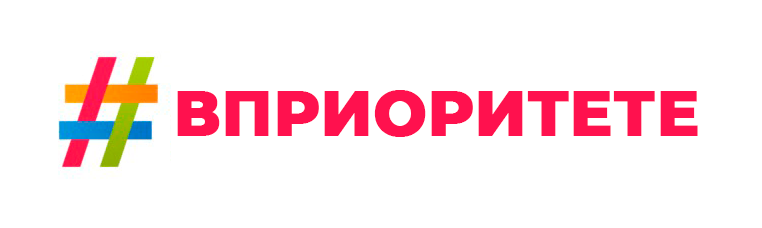 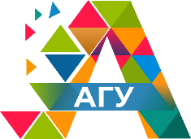 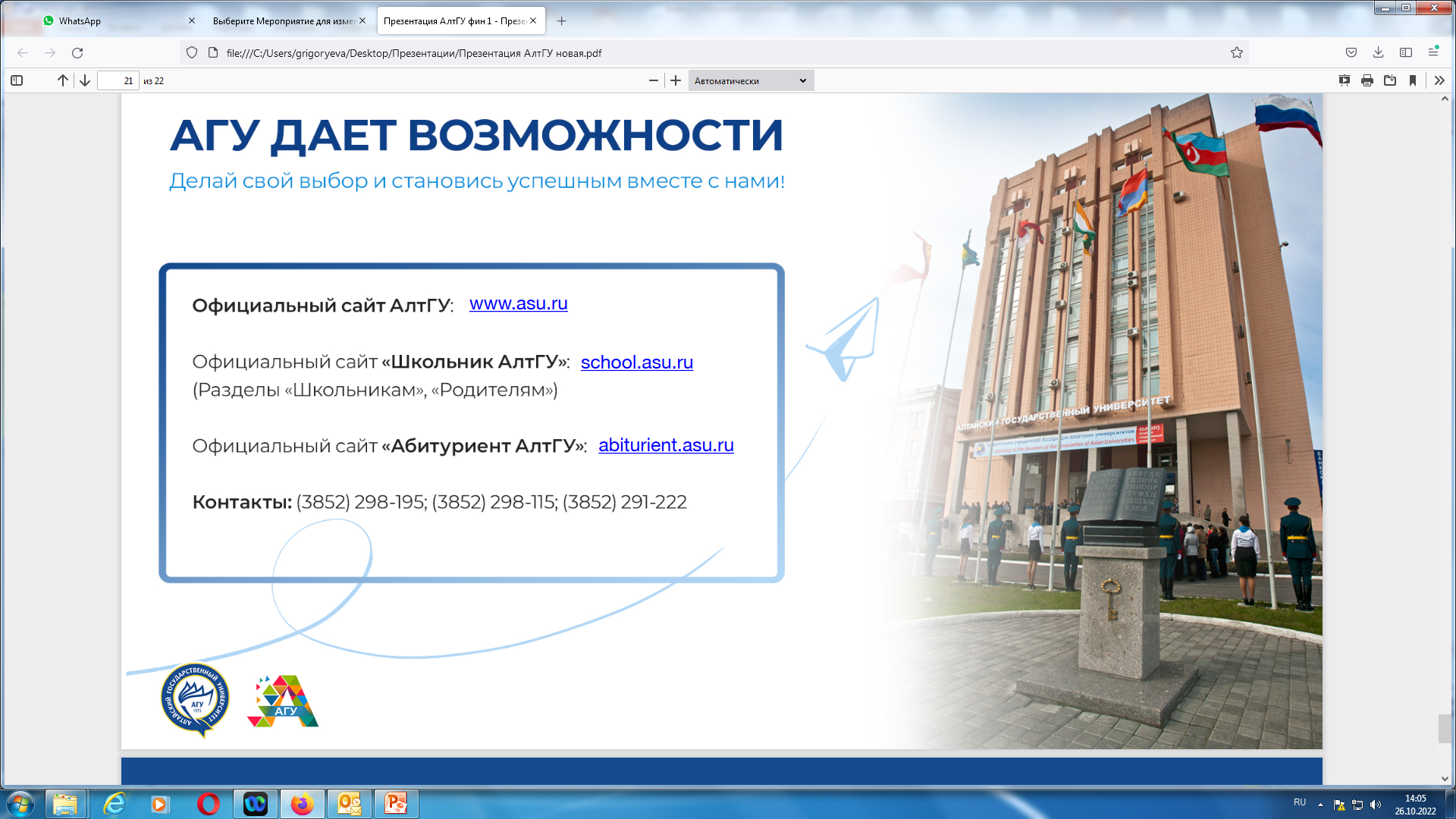 Управление по рекрутингу абитуриентов: (8 385 2) 298 - 117;       291 - 284